ATENDIMENTO HABITACIONAL
Favelas existentes
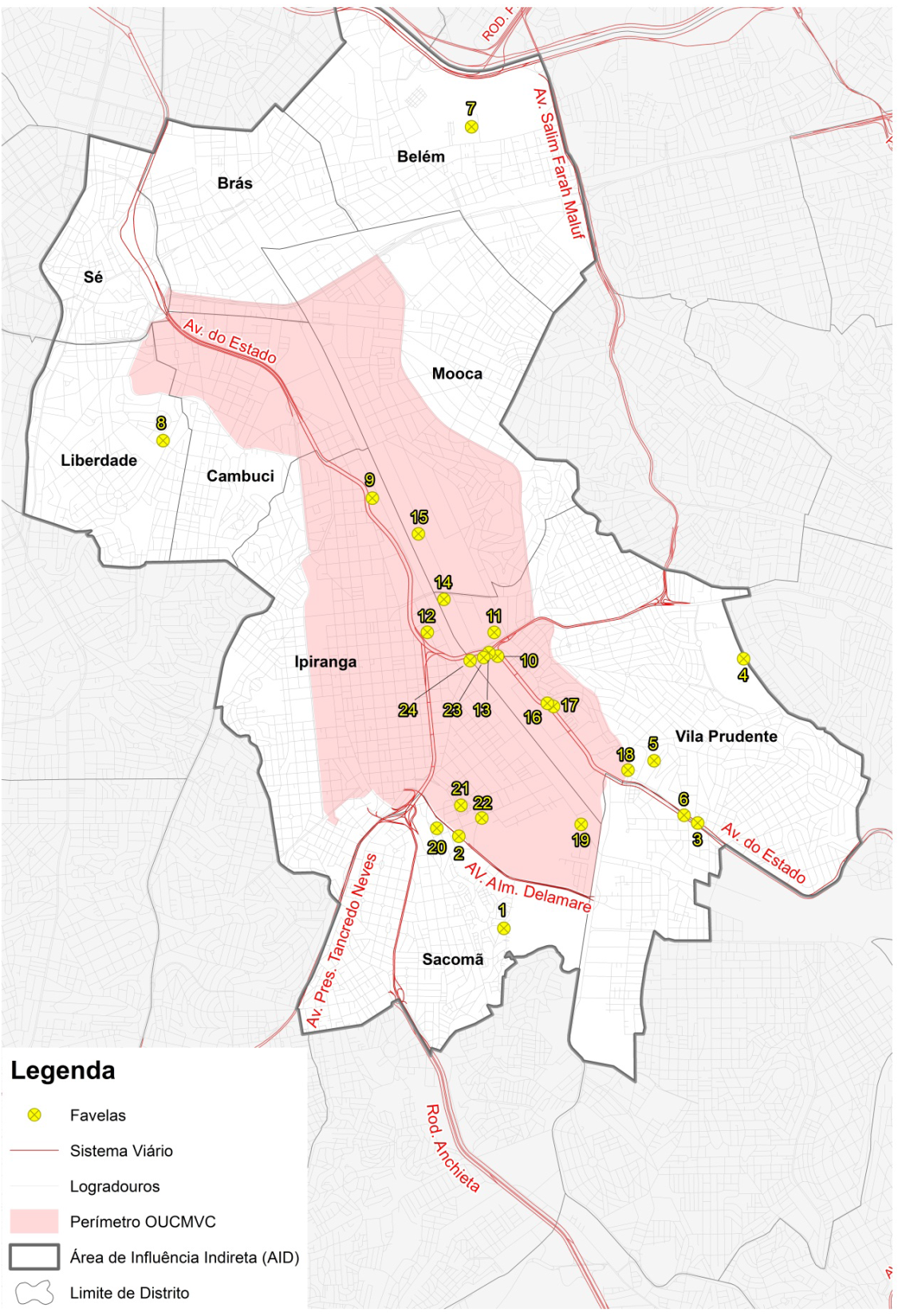 favela do tamanduateí
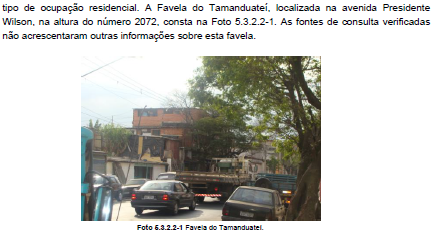 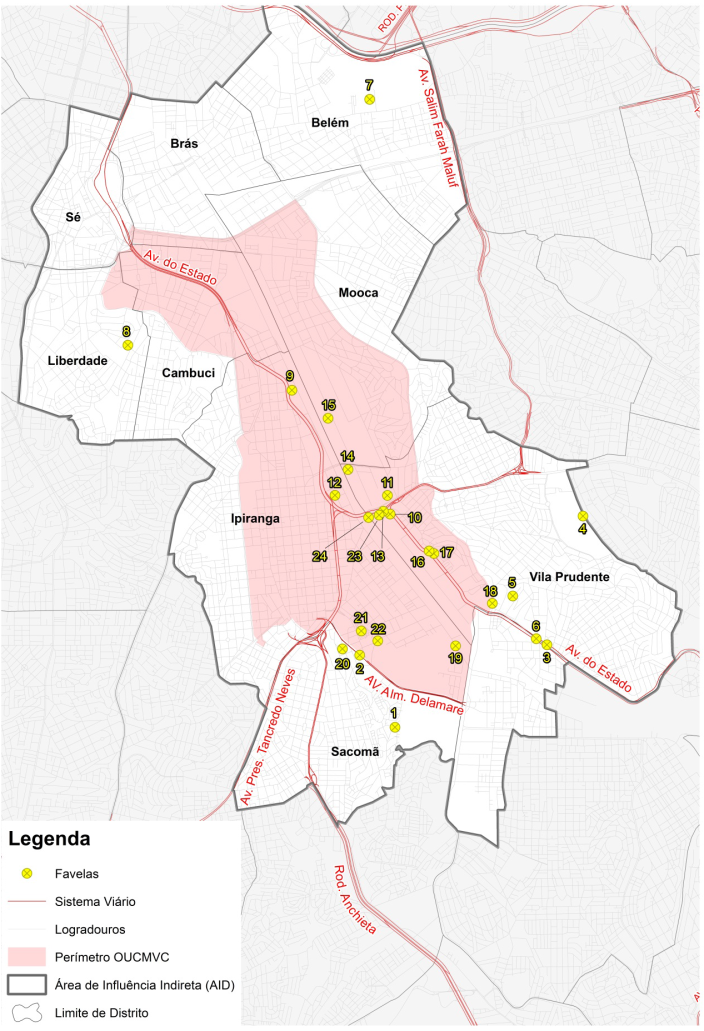 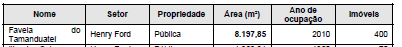 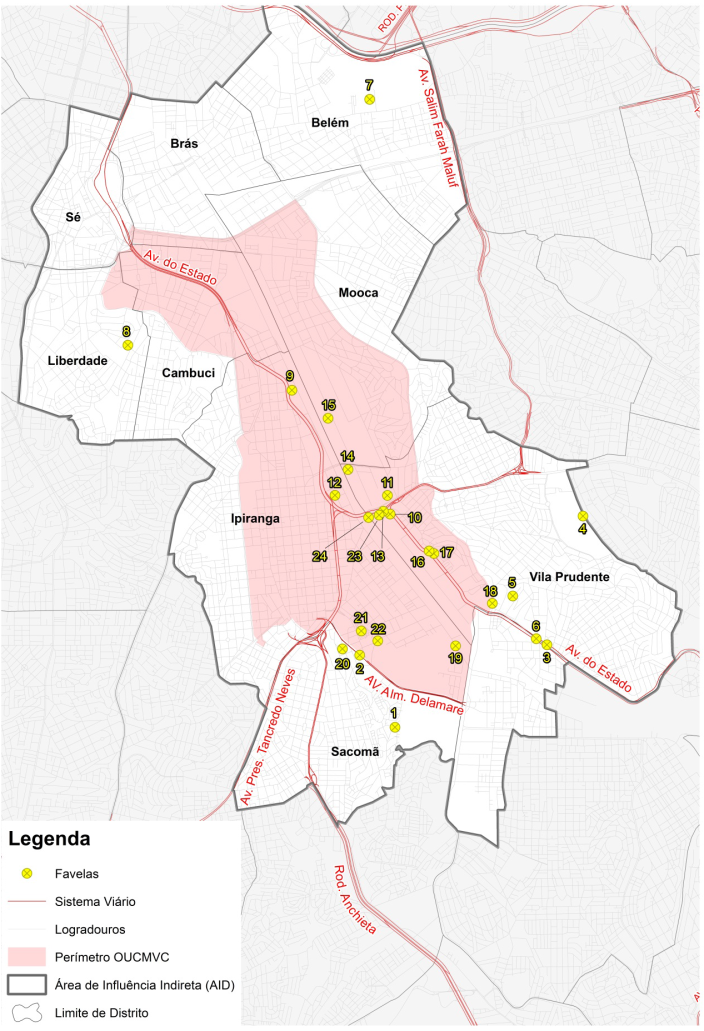 ilha das cobras
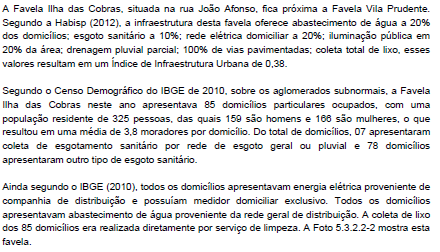 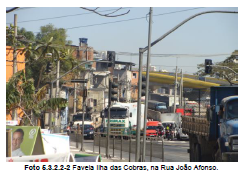 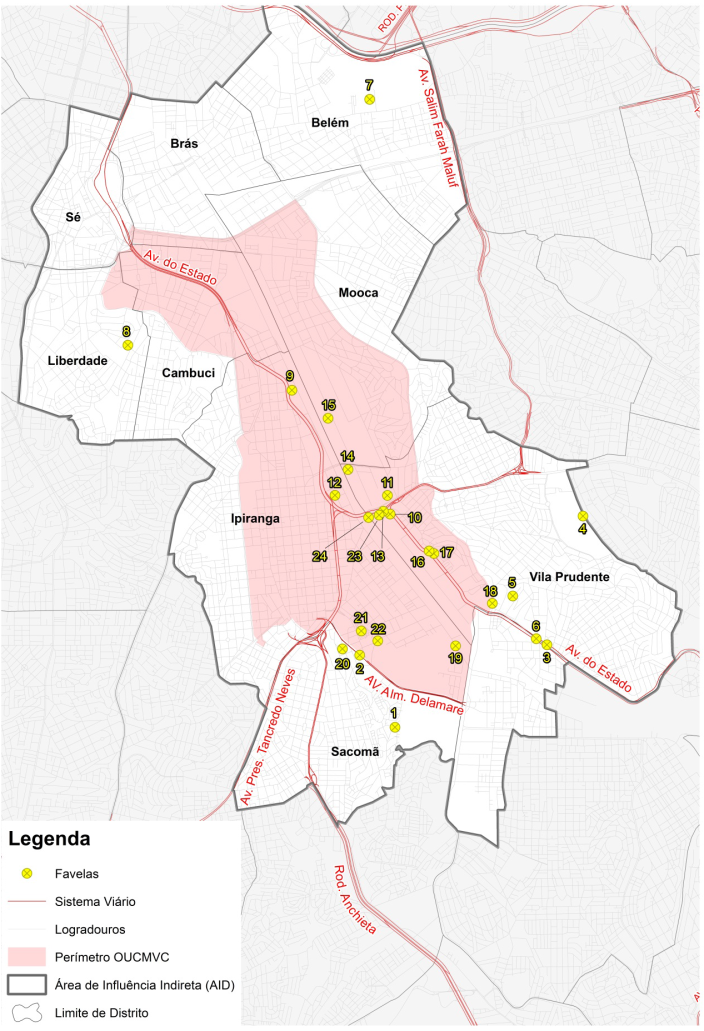 favela de vila prudente
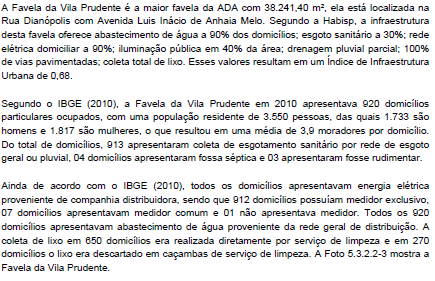 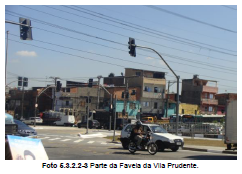 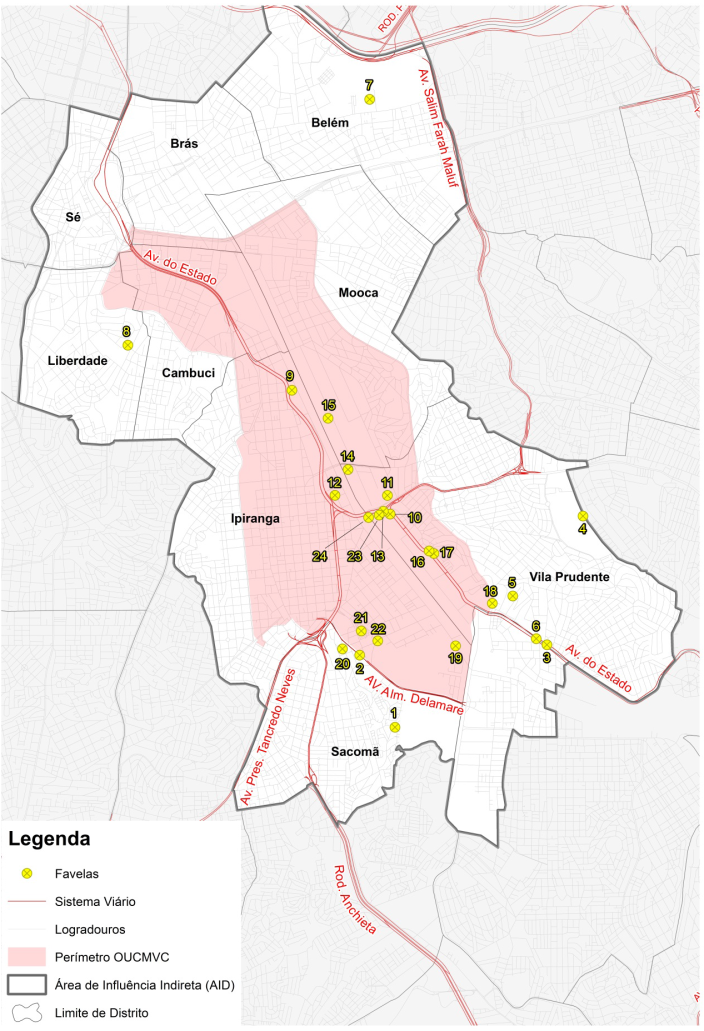 favela barão de resende
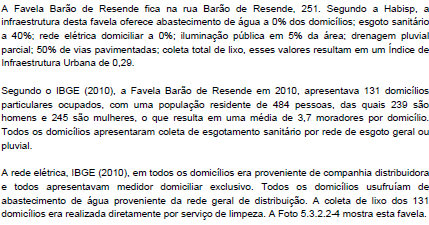 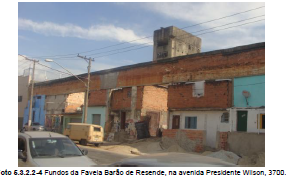 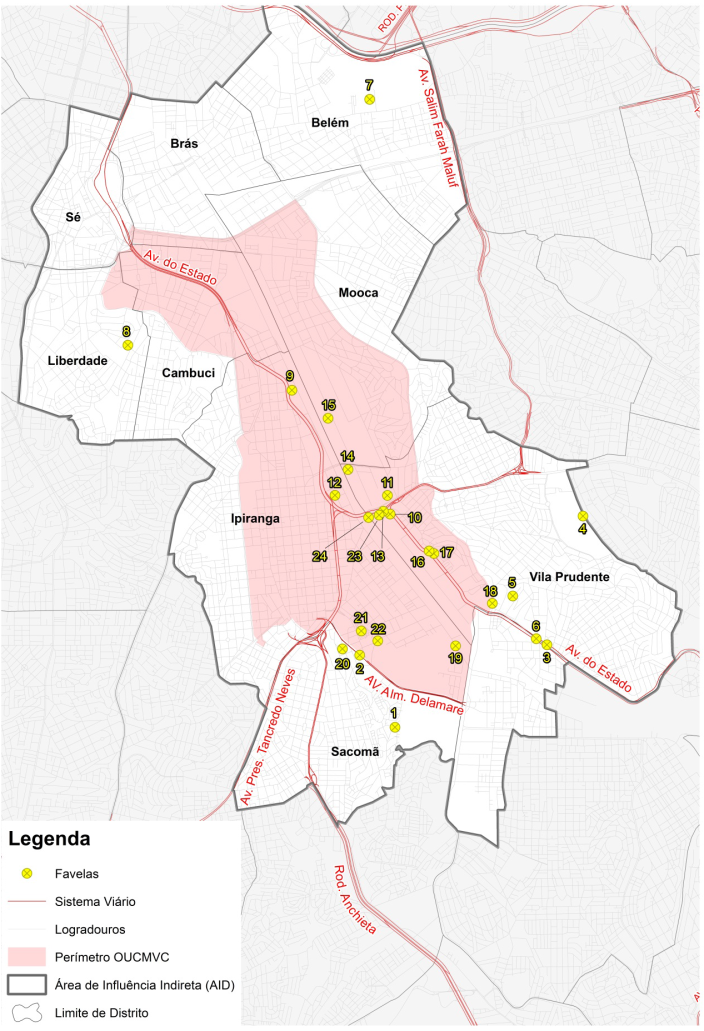 morro do urubu
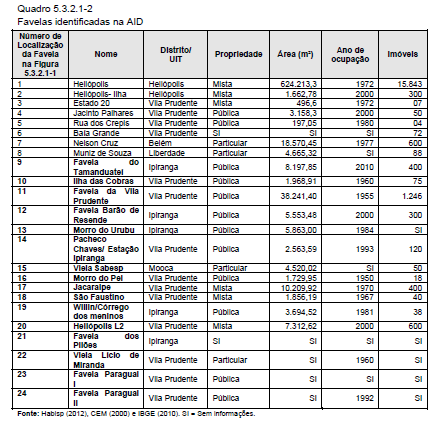 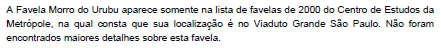 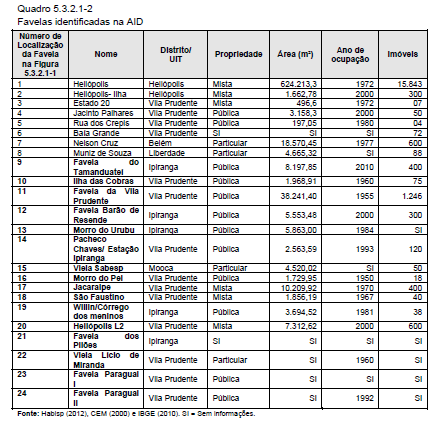 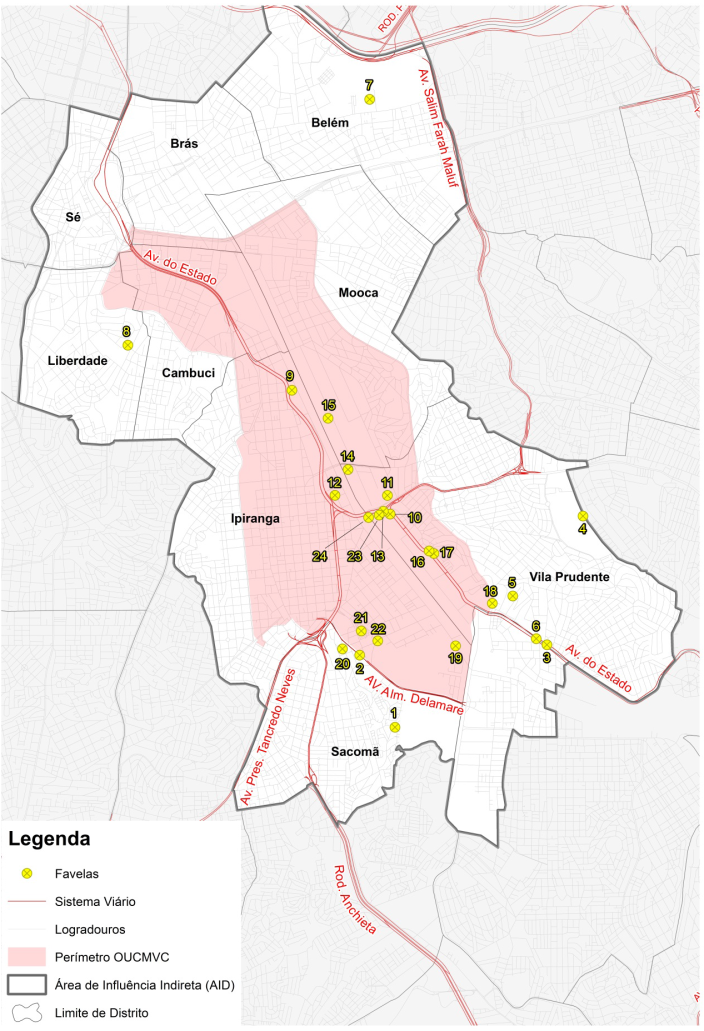 pacheco chaves / estação ipiranga
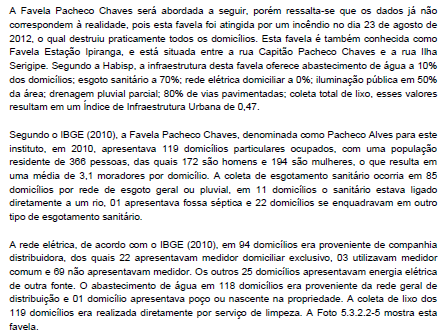 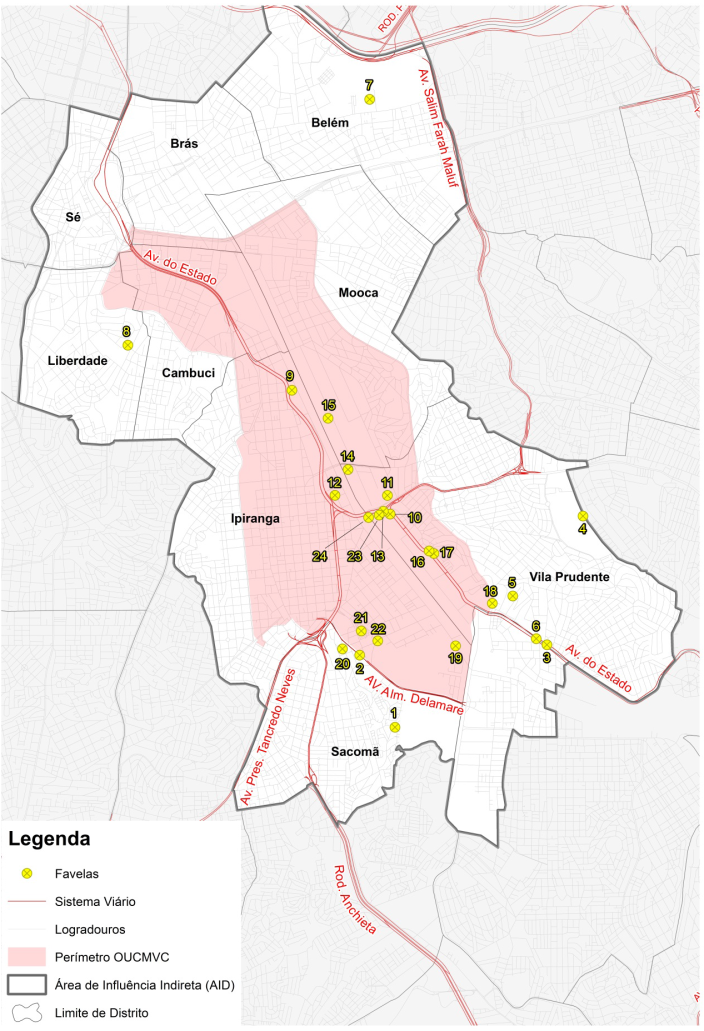 favela sabesp
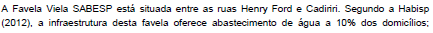 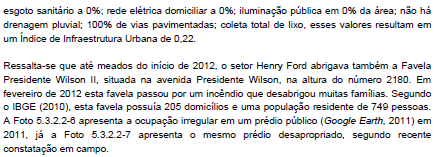 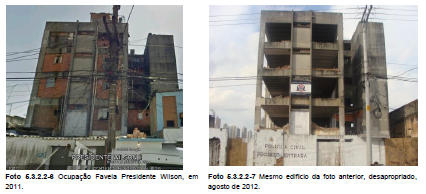 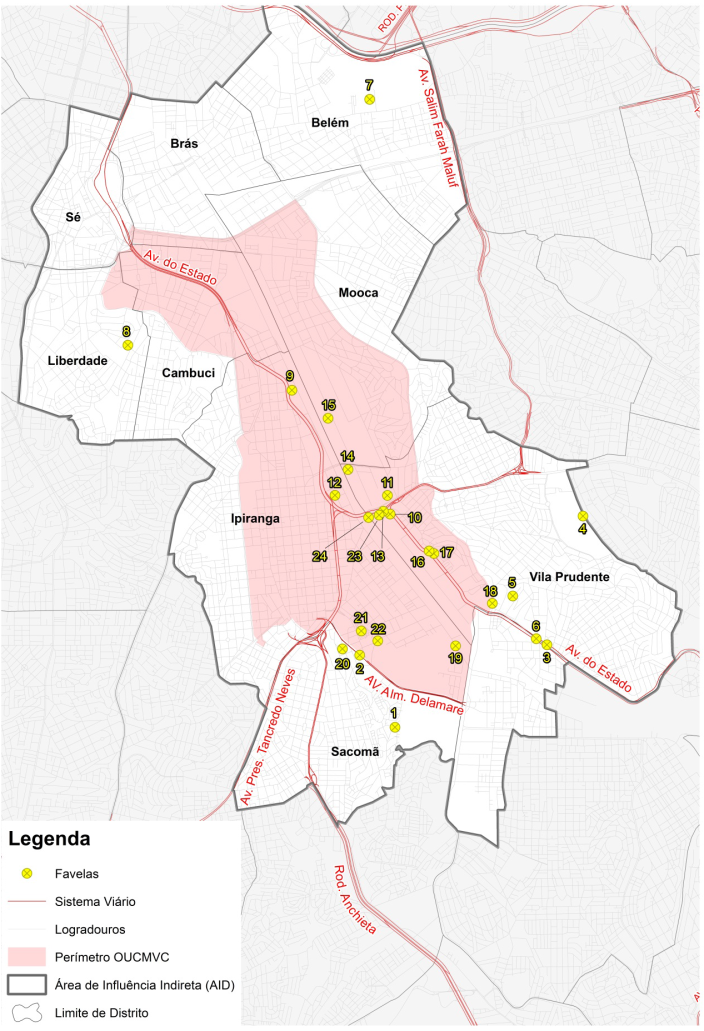 morro do pei
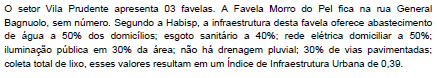 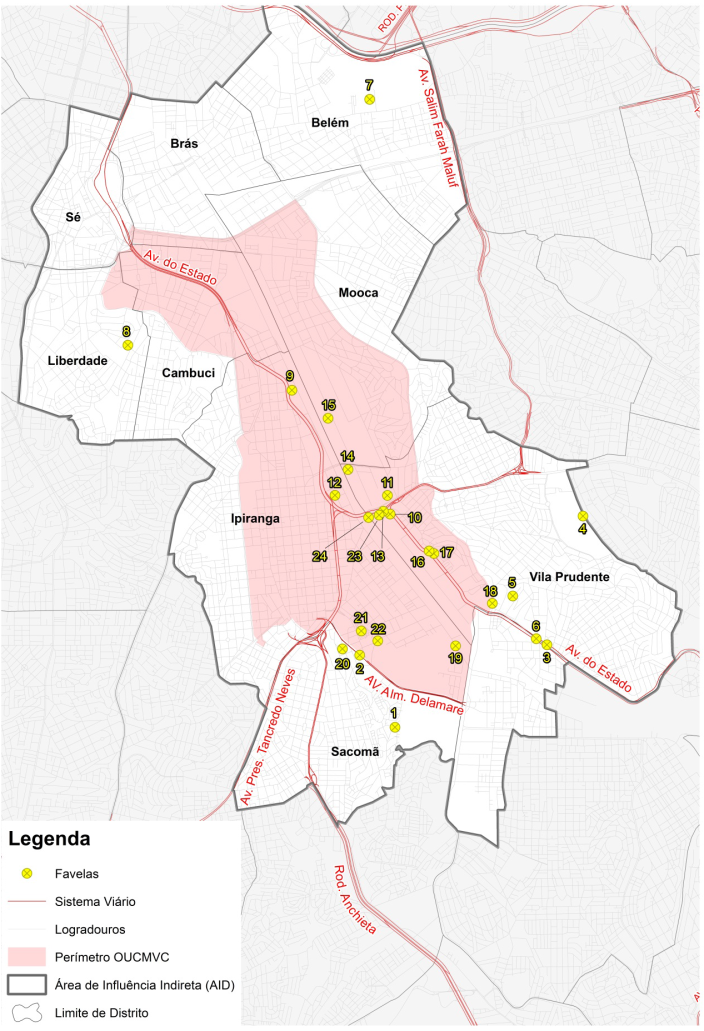 jacaraípe
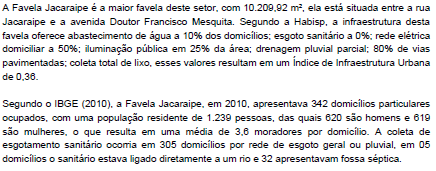 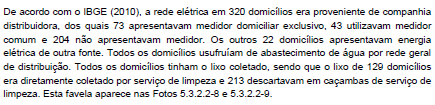 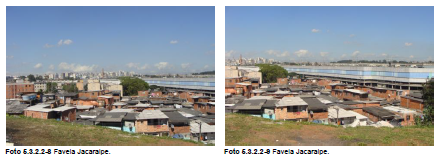 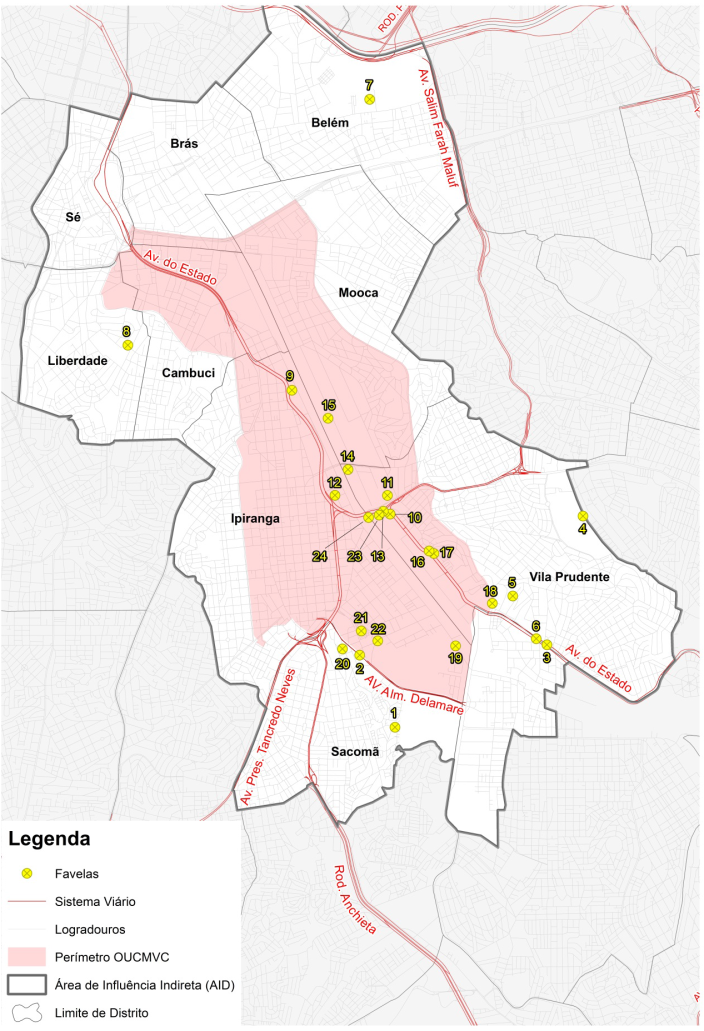 são faustino
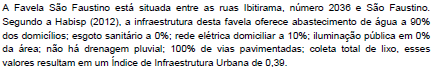 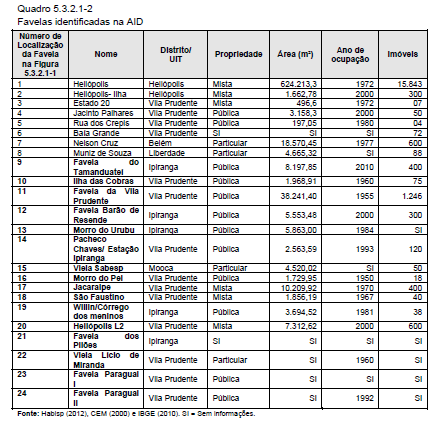 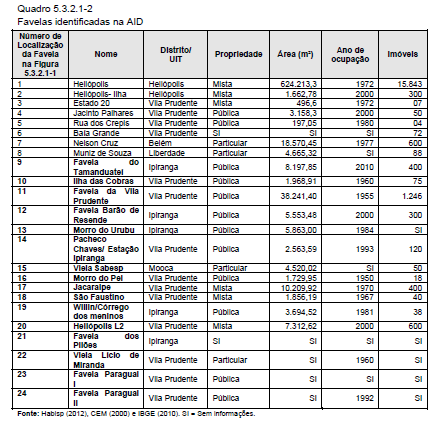 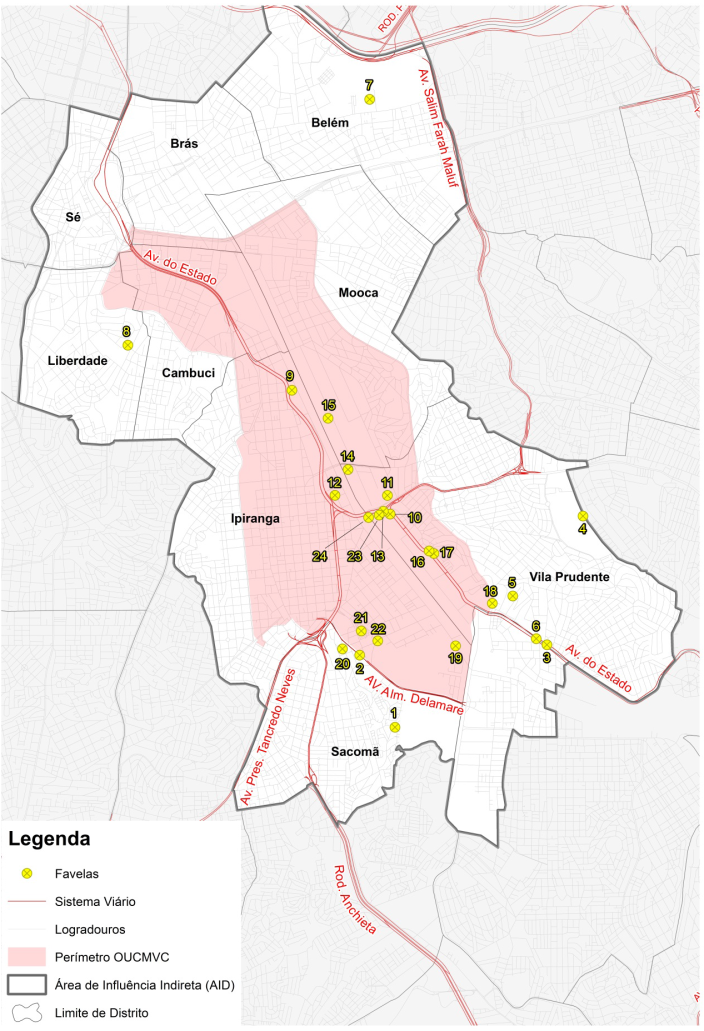 willin / córrego dos meninos
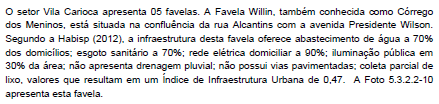 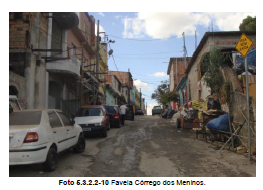 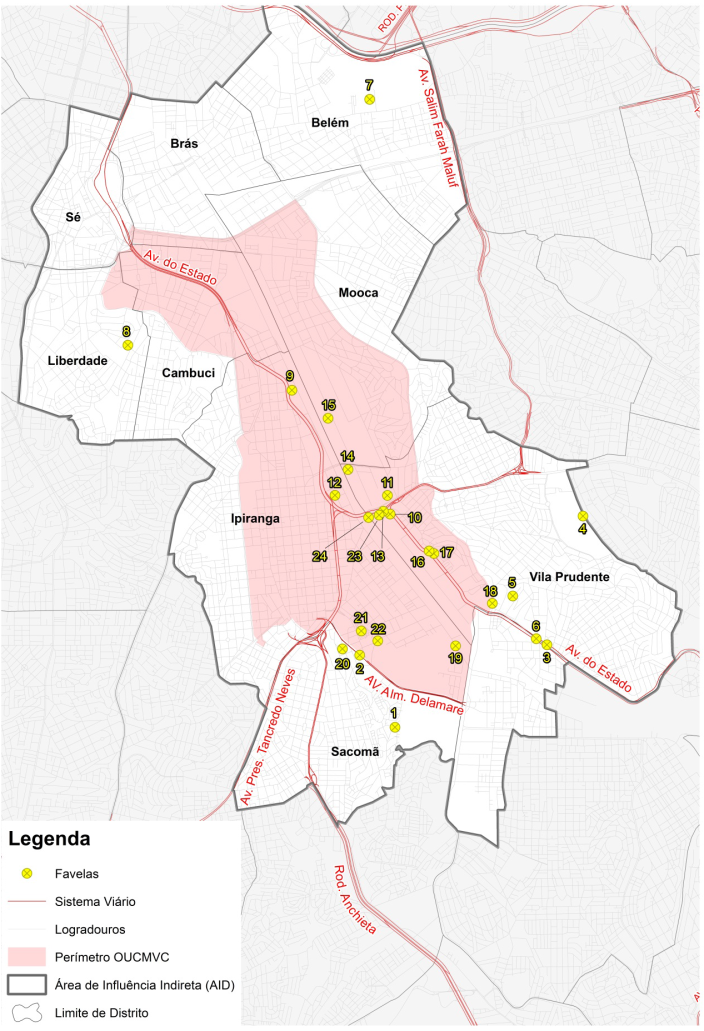 favela dos pilões
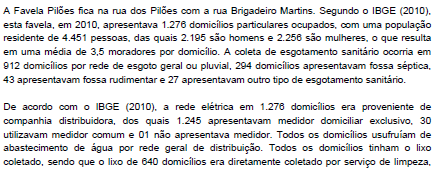 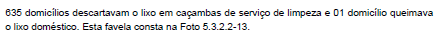 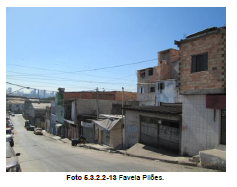 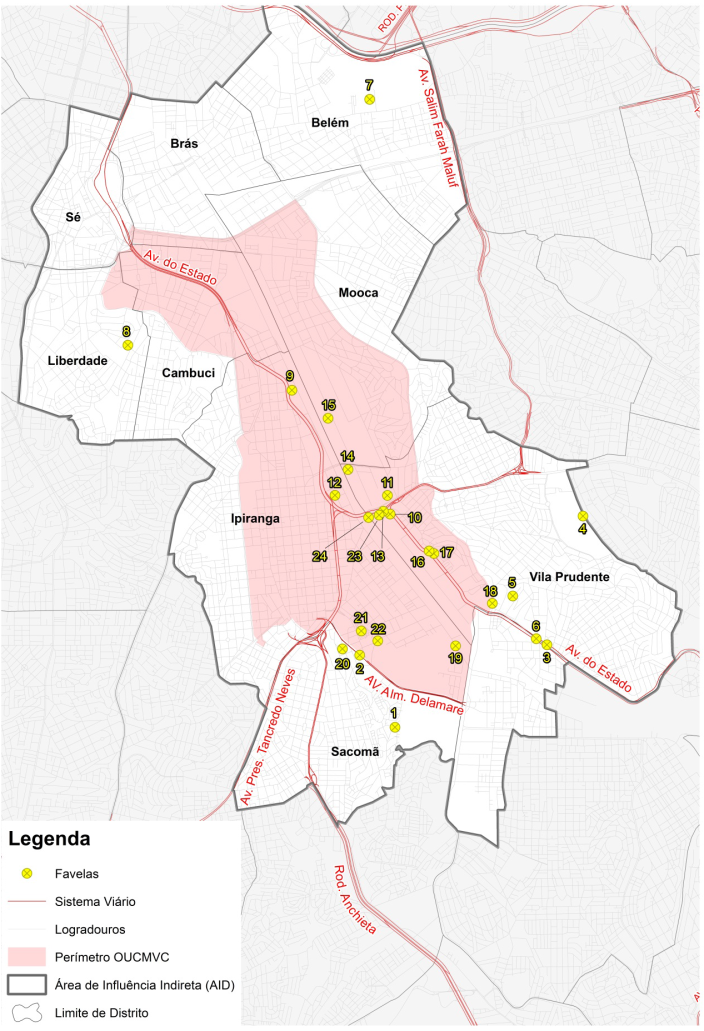 favela viela lício de miranda
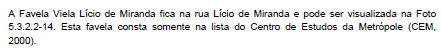 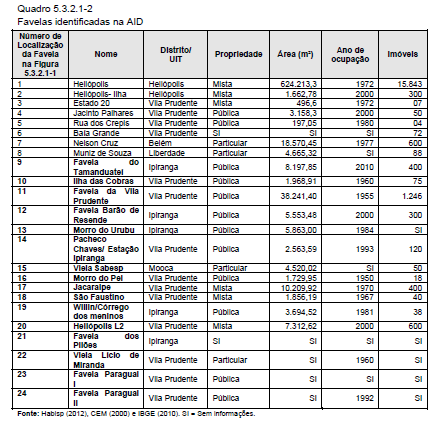 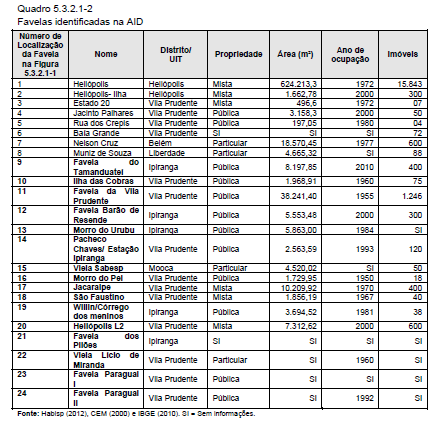 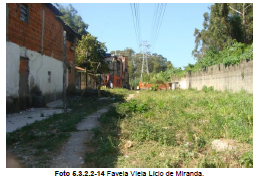 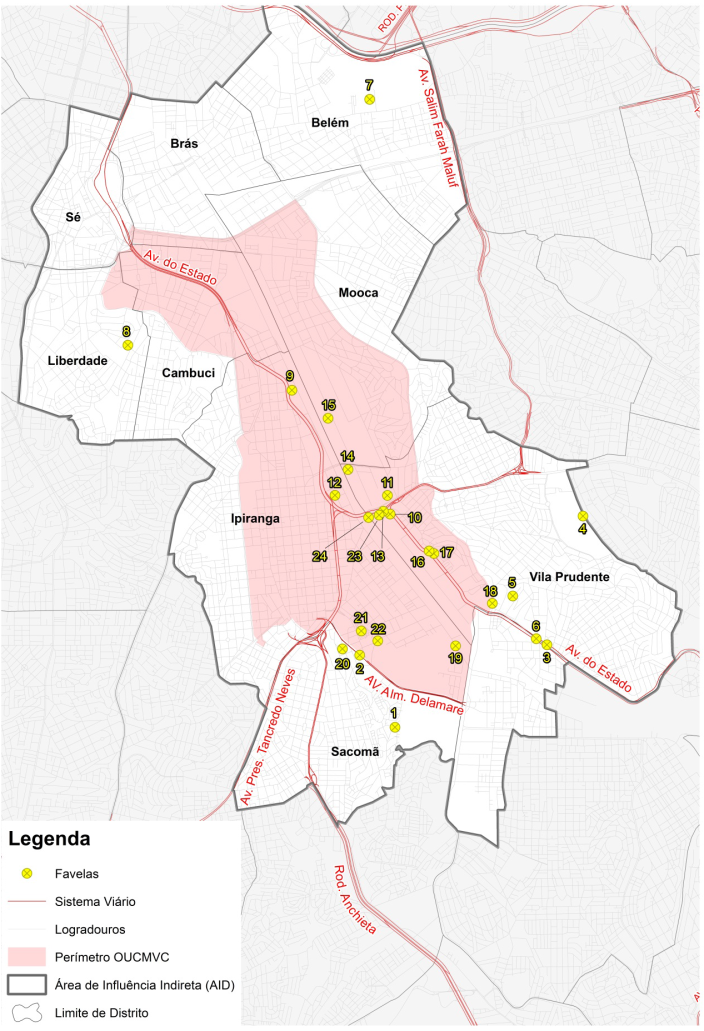 favela paraguai 1
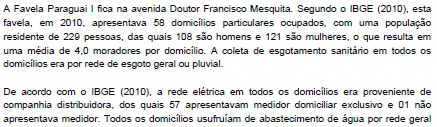 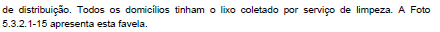 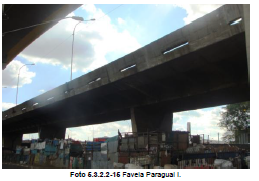 favela paraguai 2
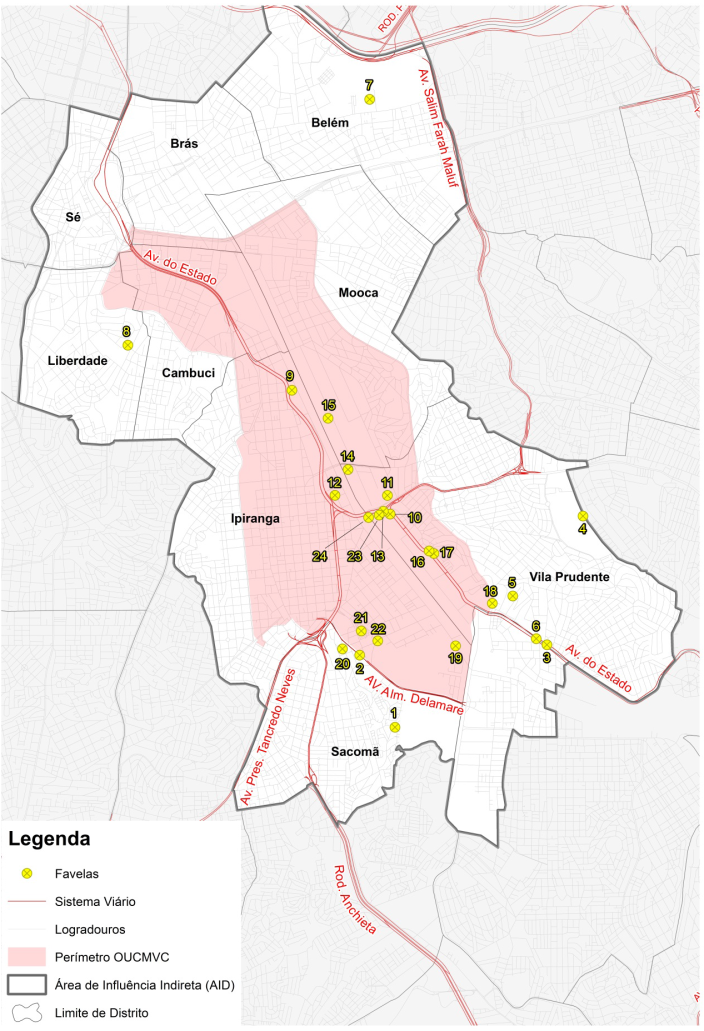 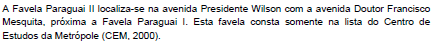 Cortiços existentes
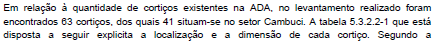 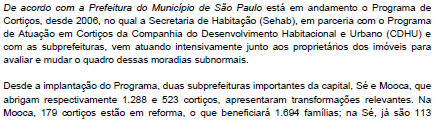 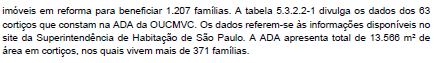 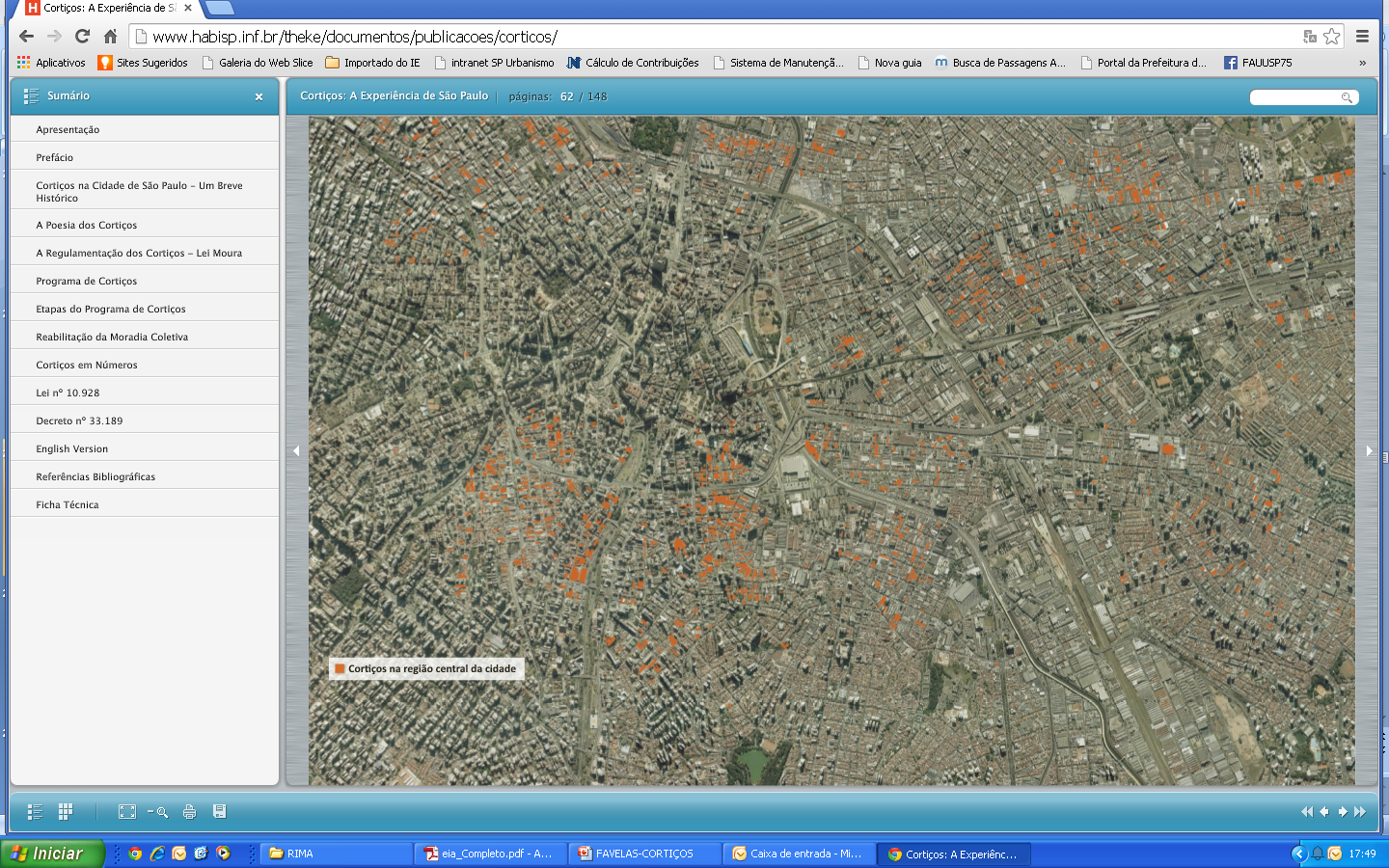 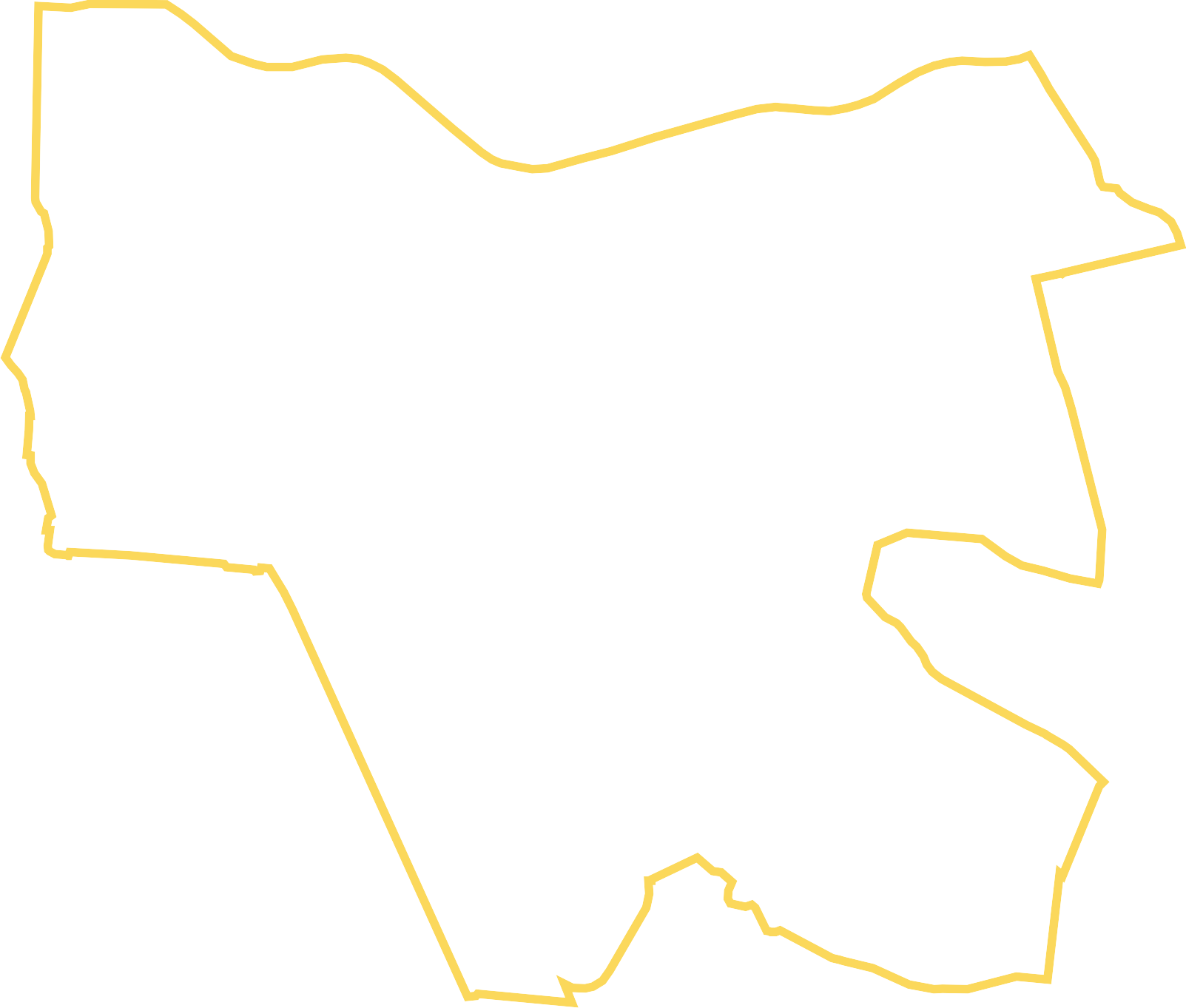 SUB SÉ
SUB MOOCA
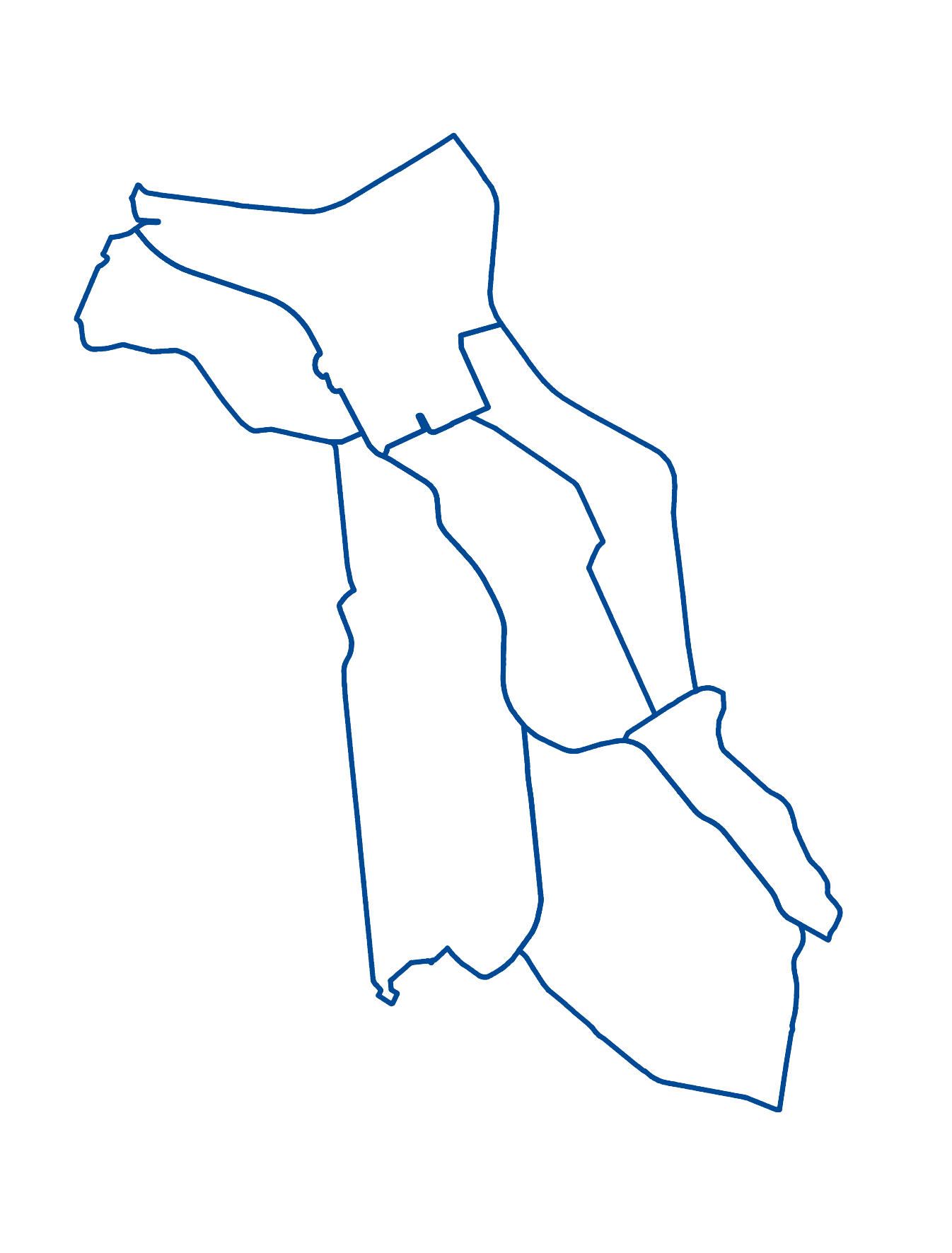 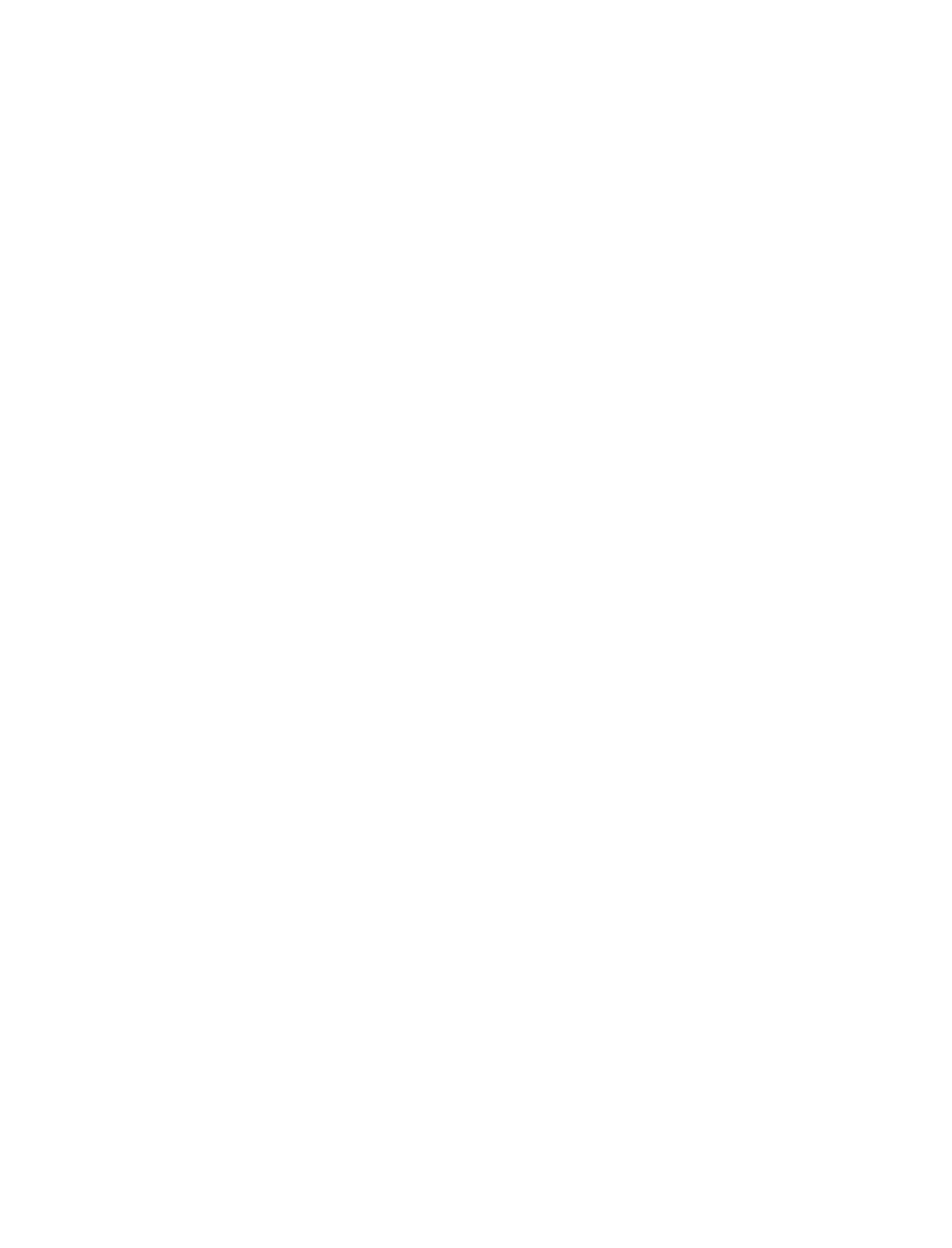 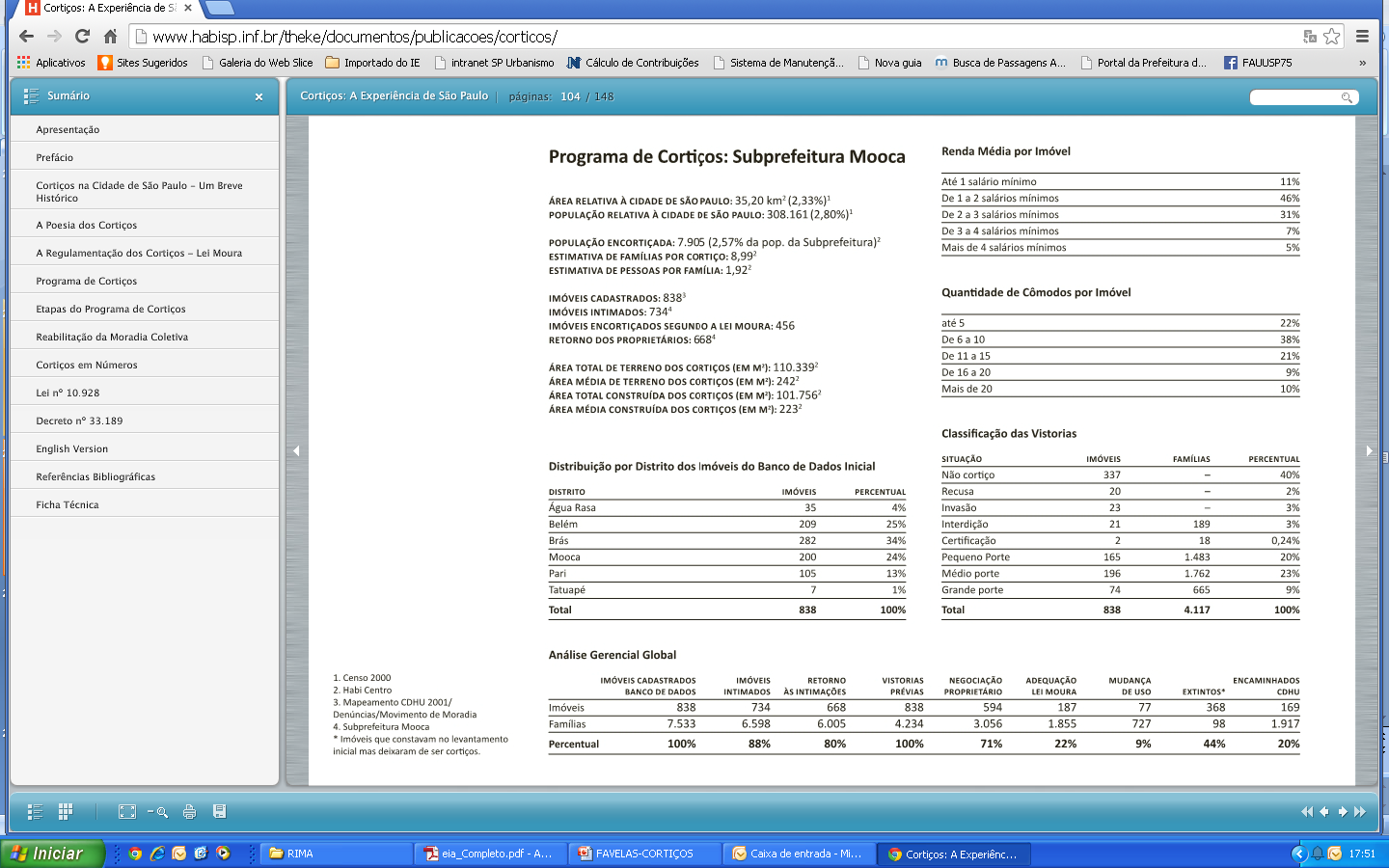 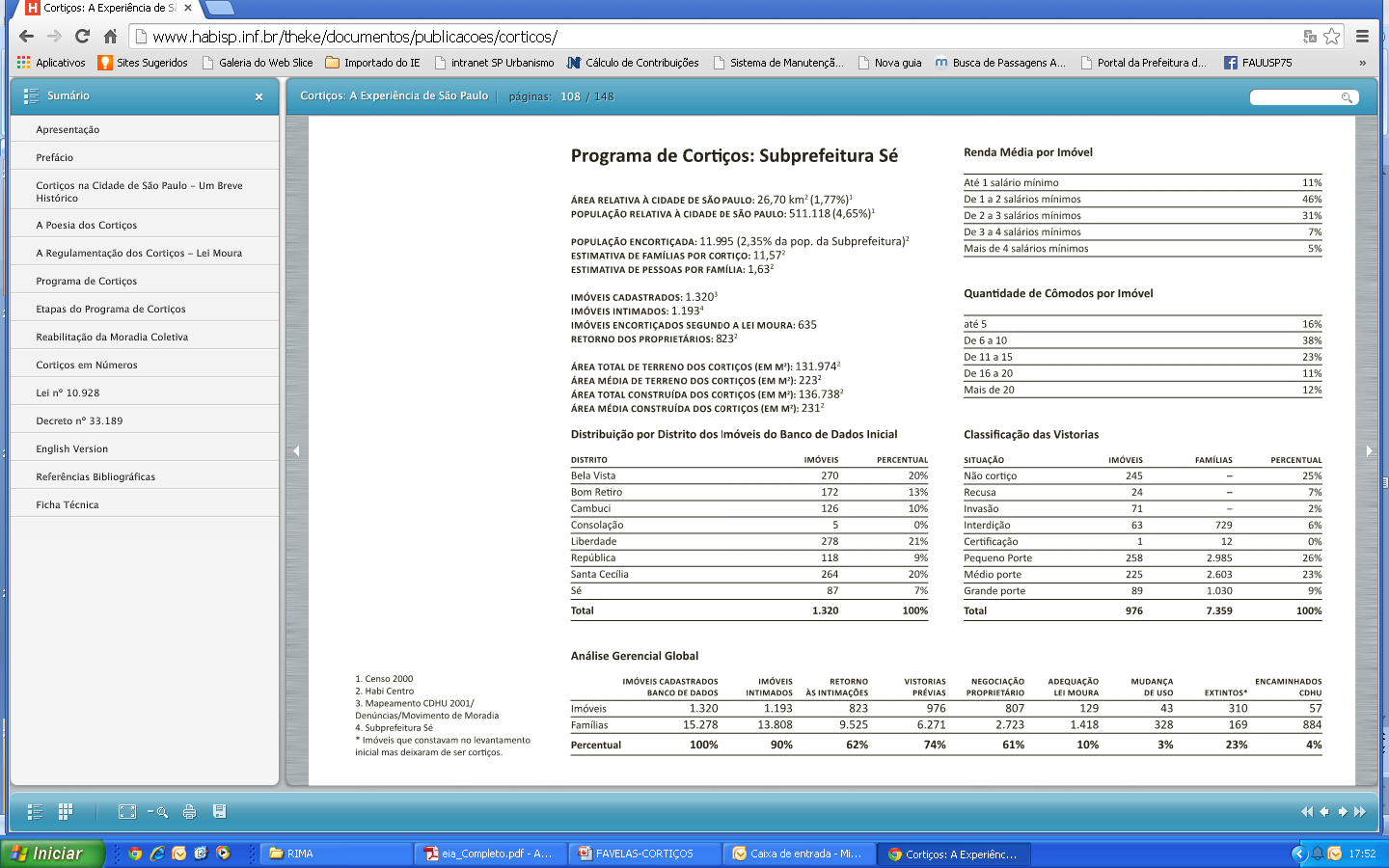 1 - Setor Cambuci – sub Sé
1
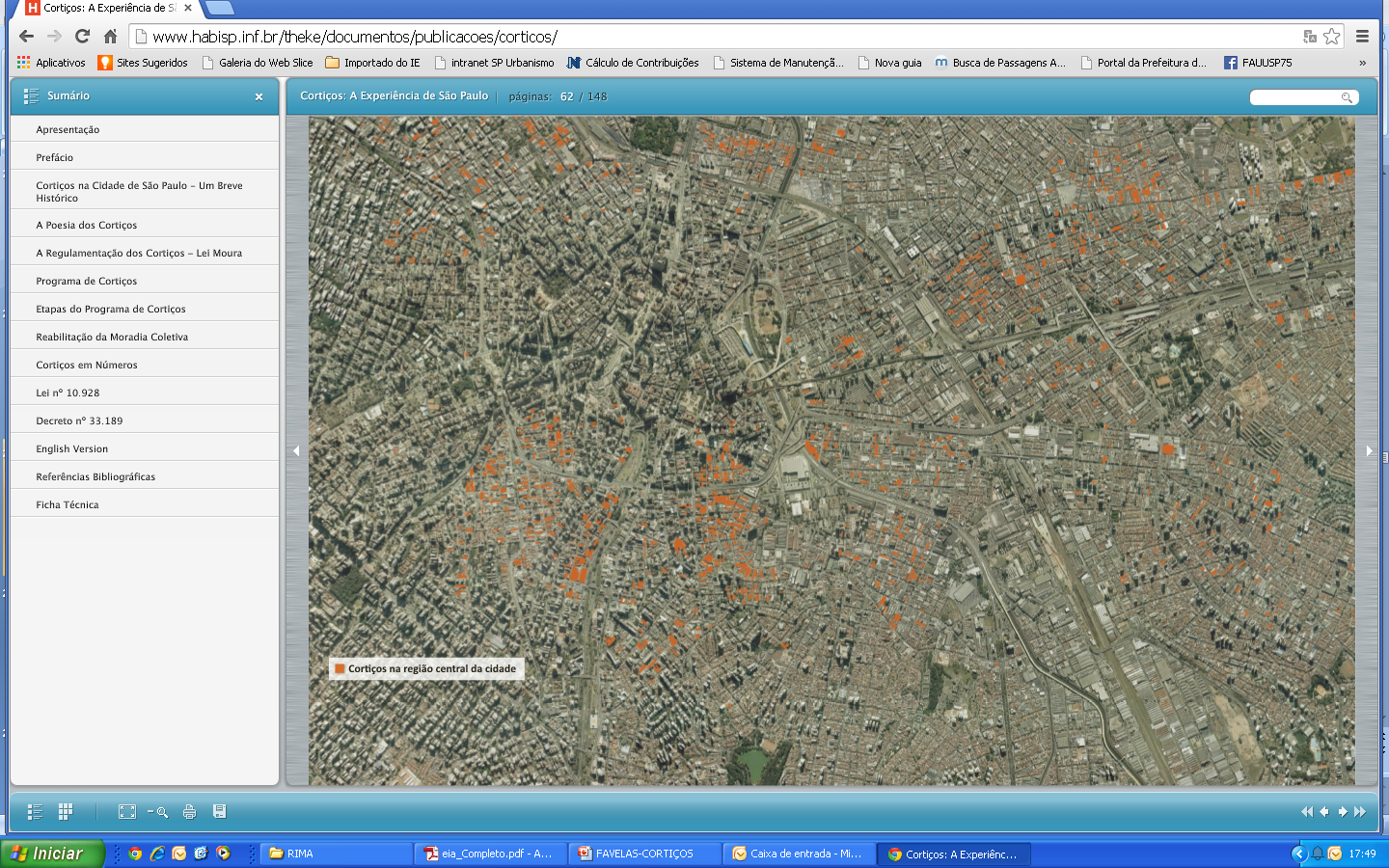 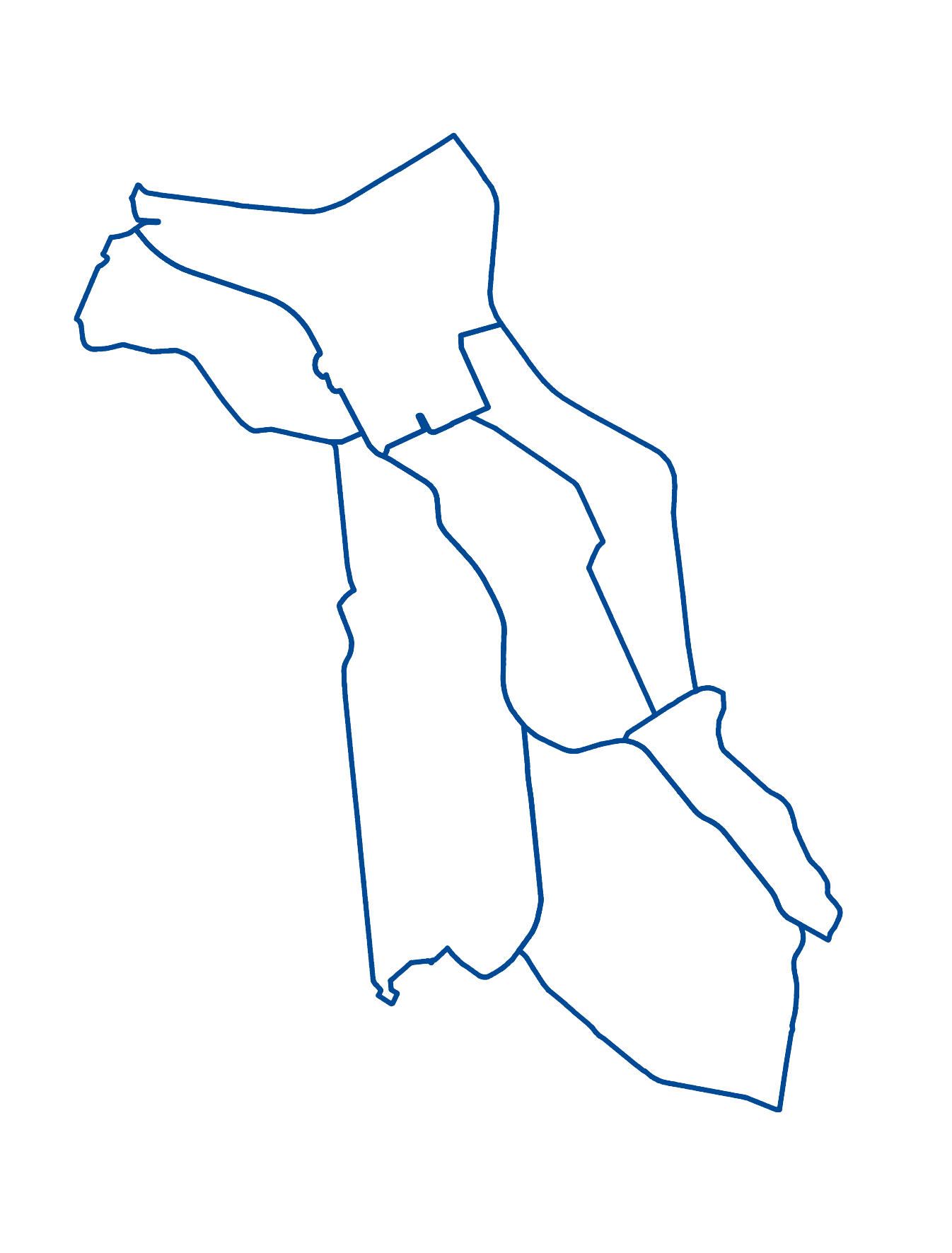 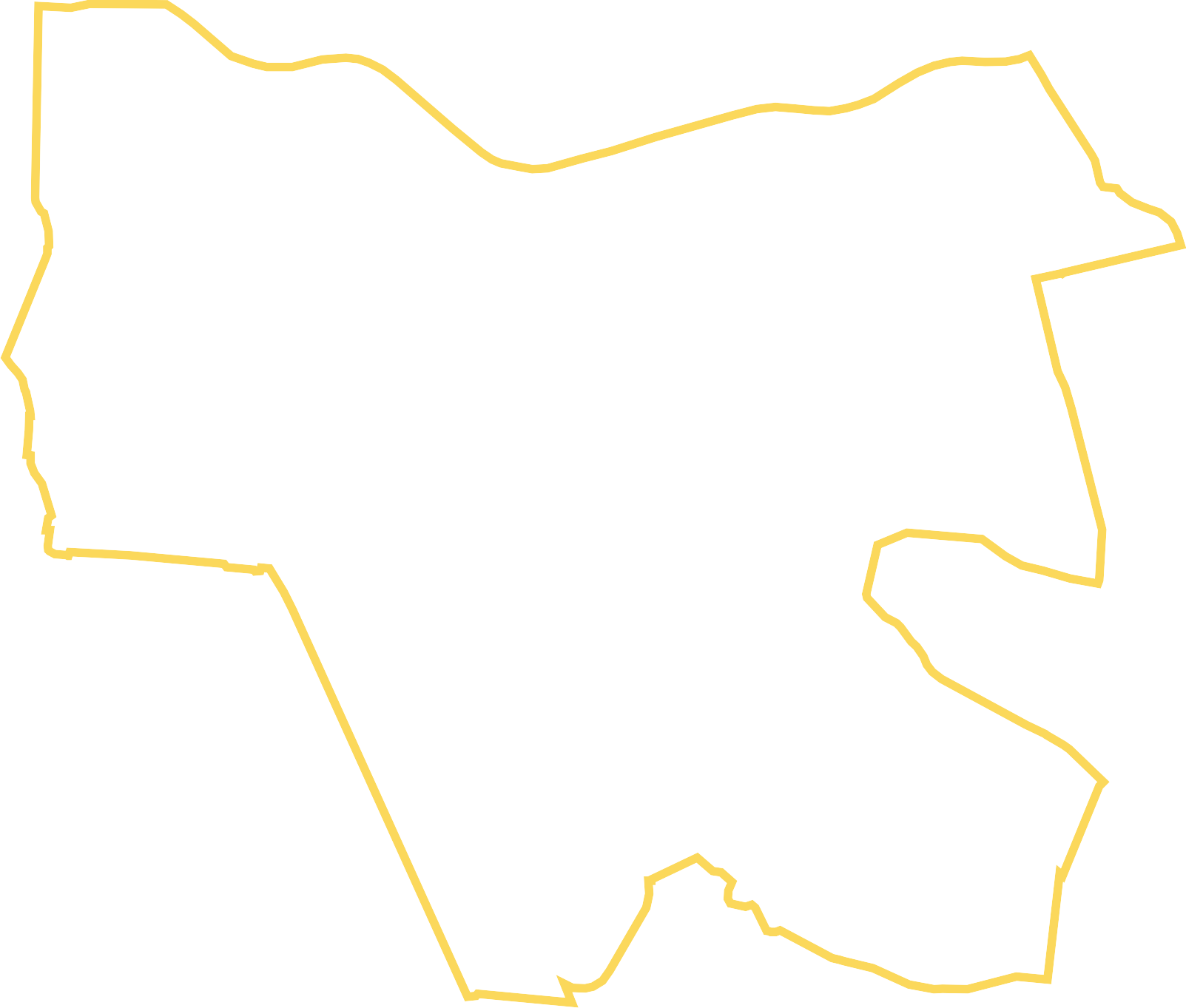 SETOR MOOCA
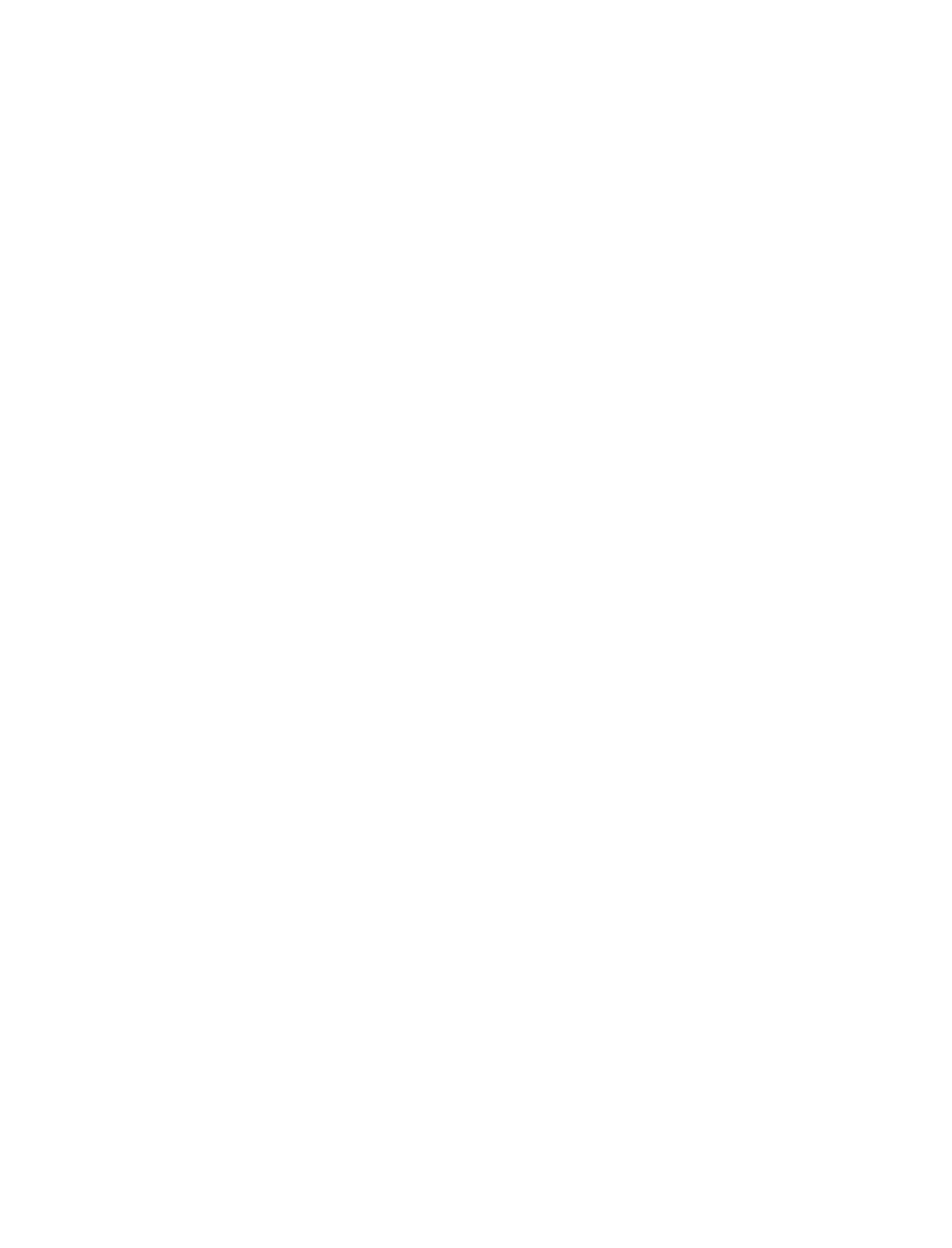 Sub Mooca
SETOR CAMBUCI
1
Sub Sé
2 - Setor Mooca – sub Sé
1
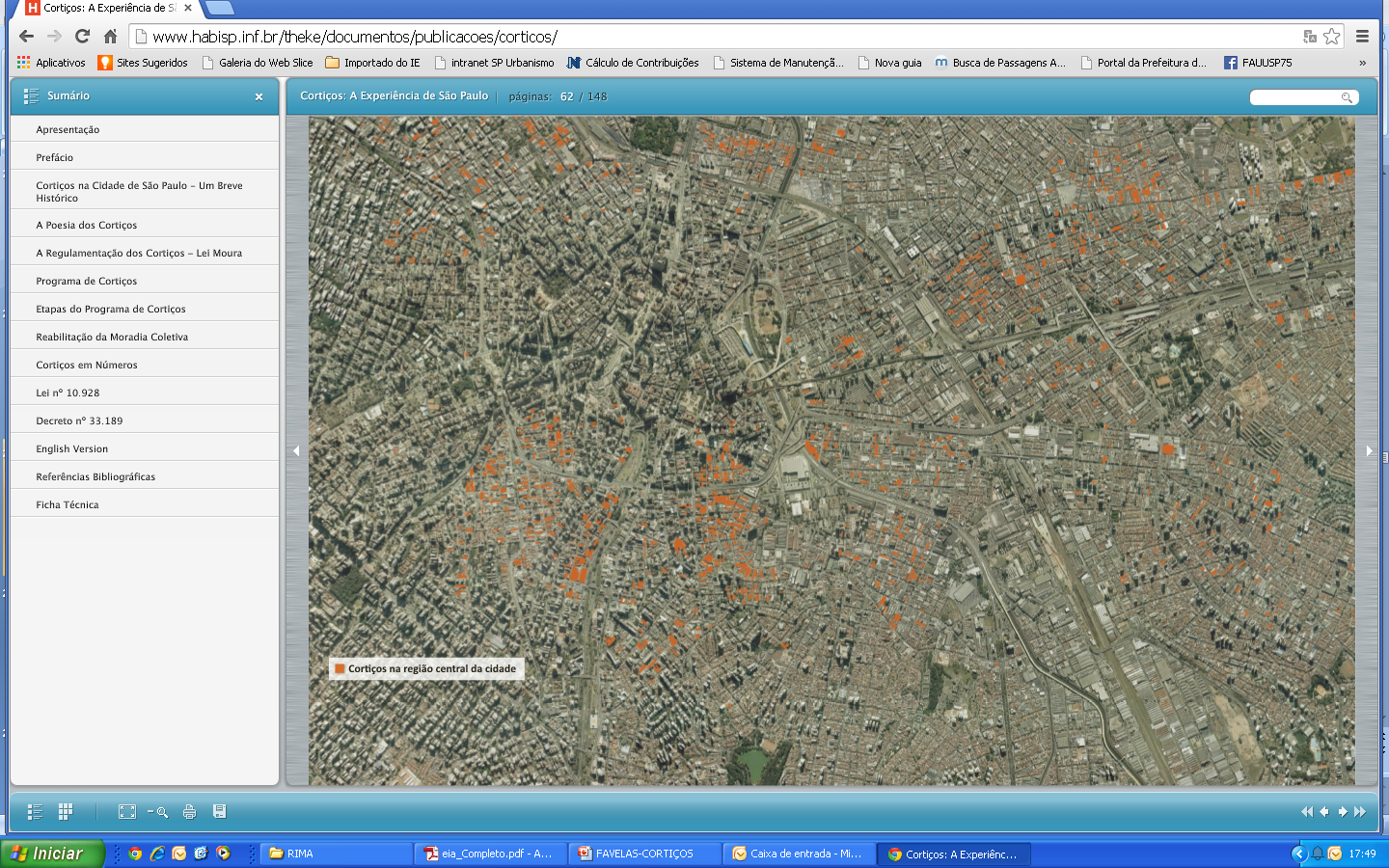 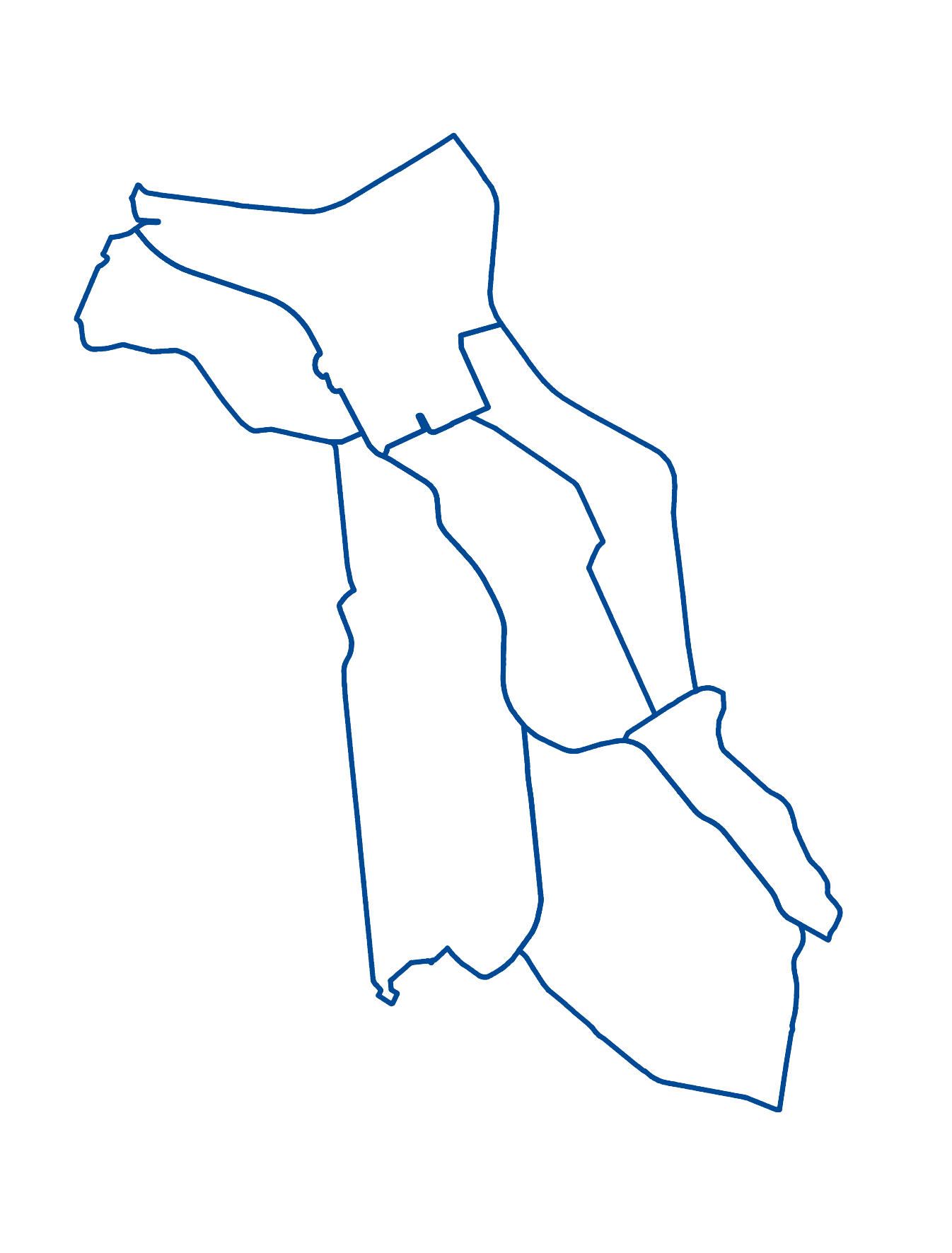 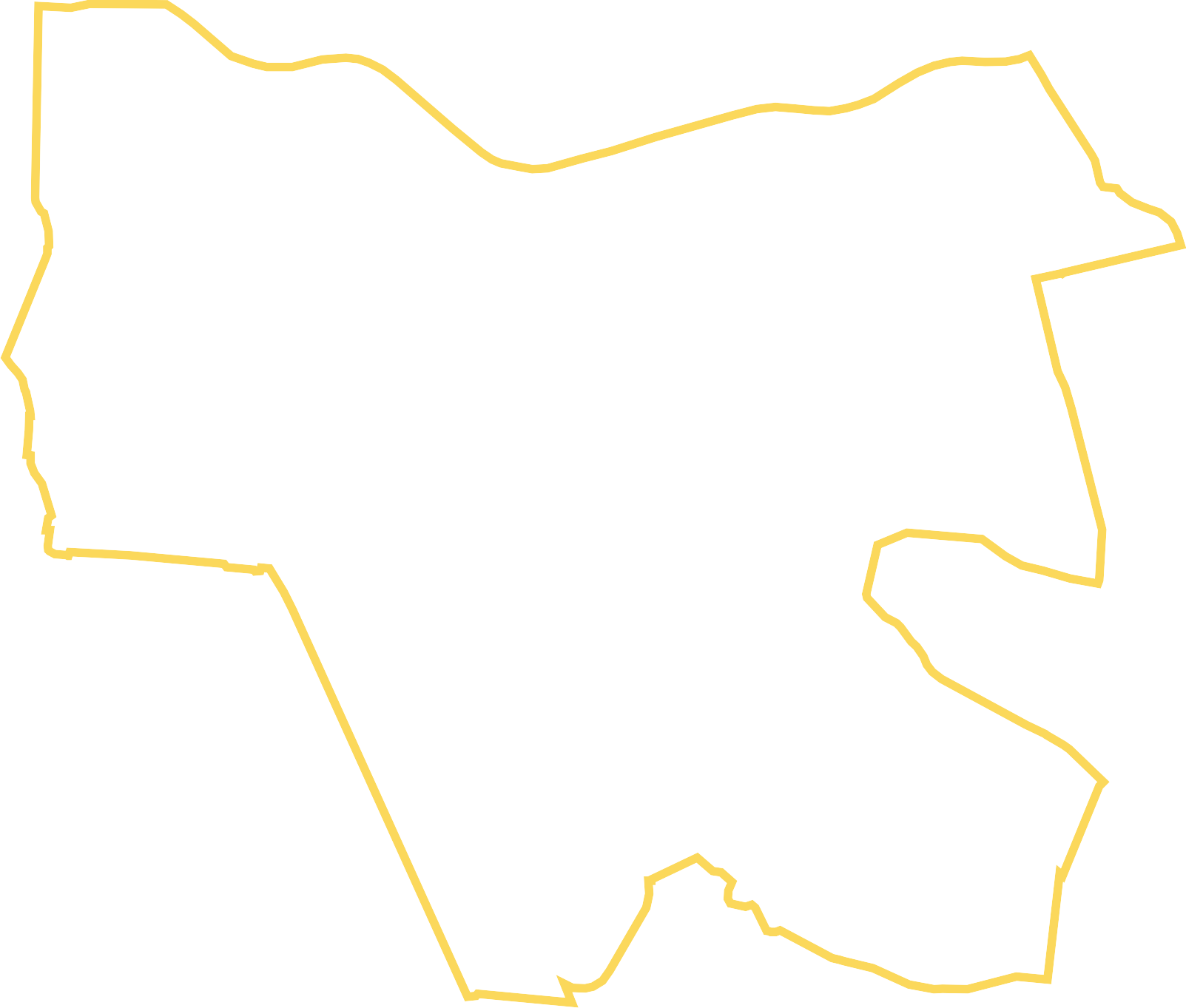 SETOR MOOCA
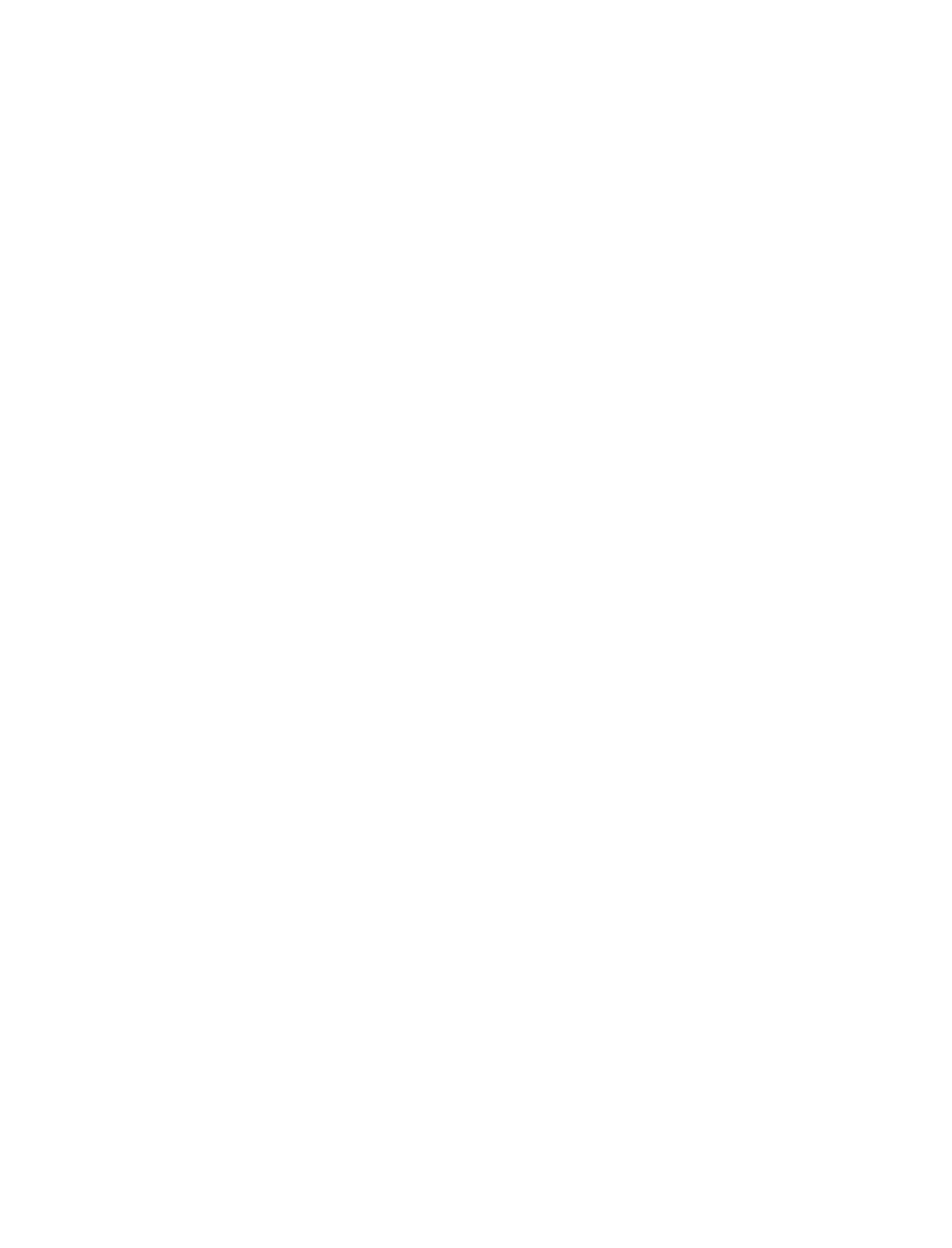 Sub Mooca
2
SETOR CAMBUCI
Sub Sé
3 - Setor Mooca – sub Mooca
1
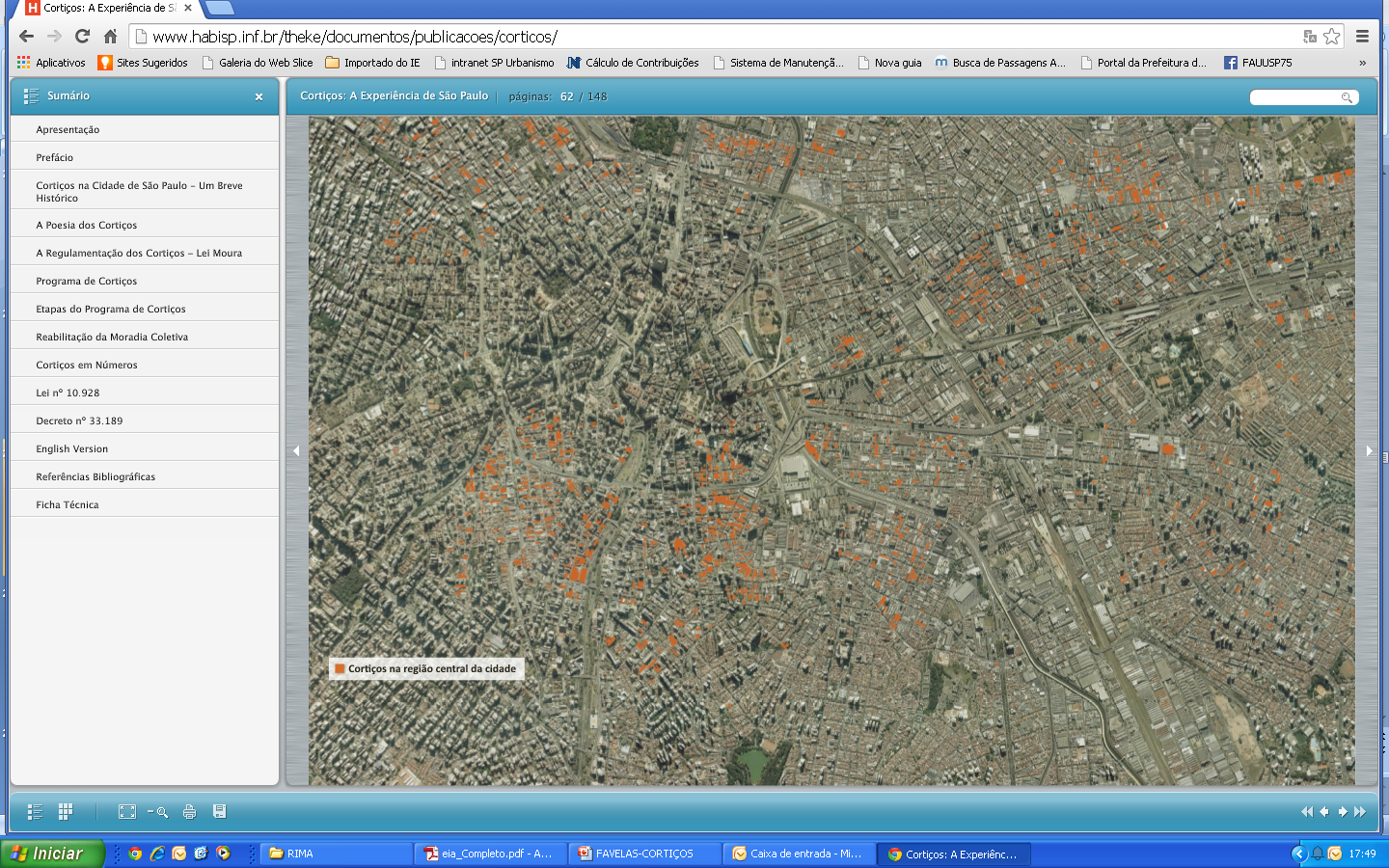 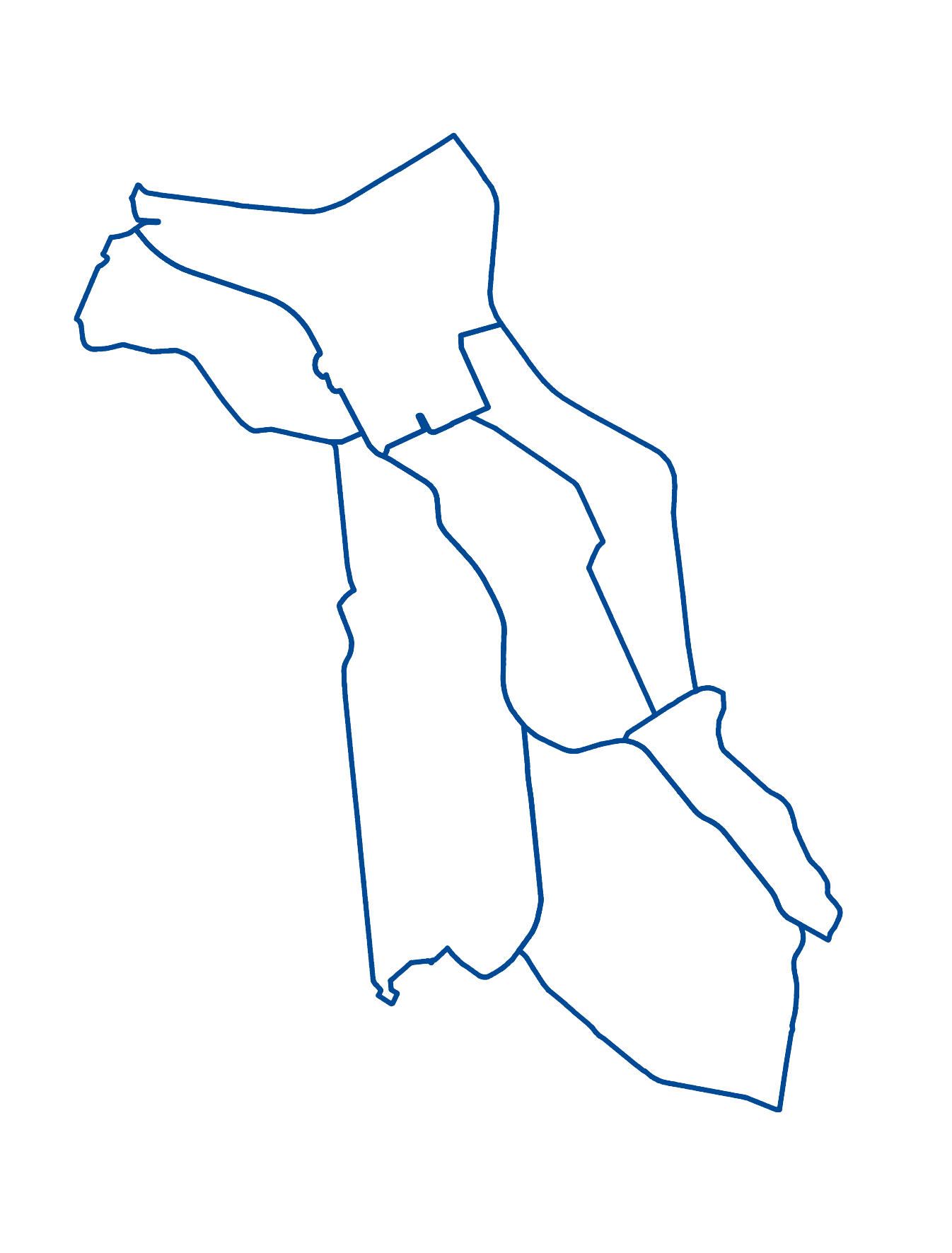 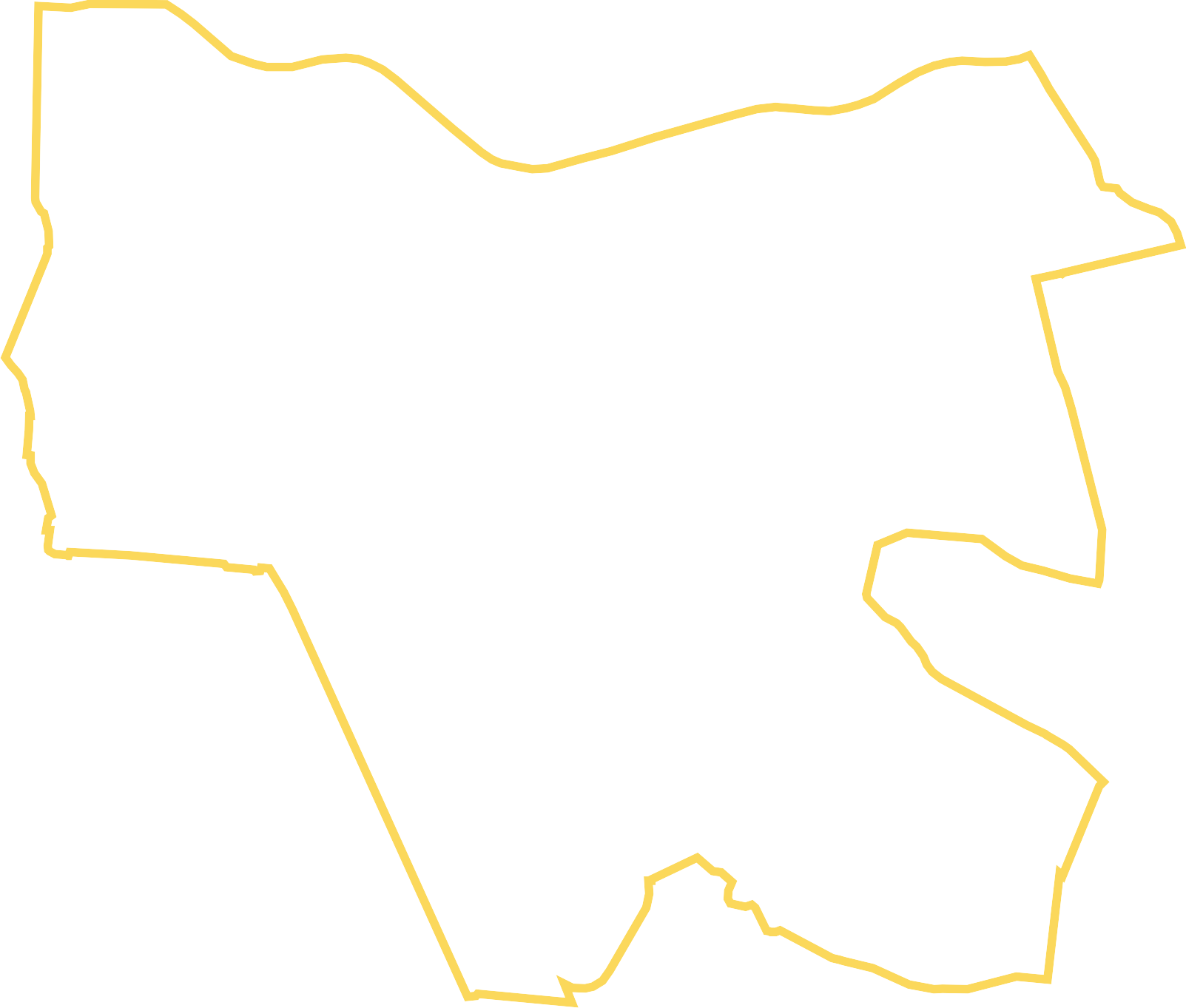 SETOR MOOCA
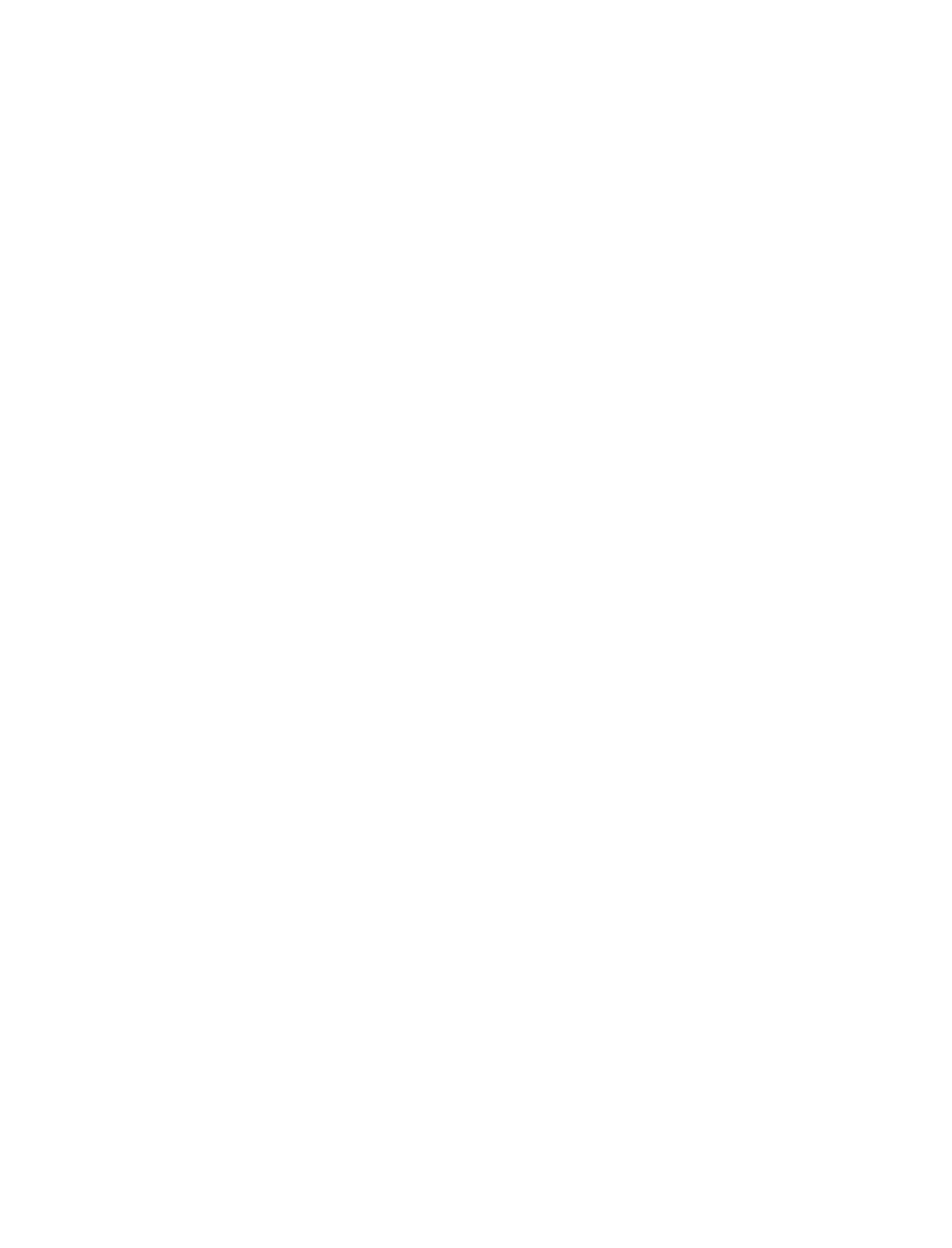 Sub Mooca
3
SETOR CAMBUCI
Sub Sé
4 - Setor Pque Mooca – sub Mooca
1
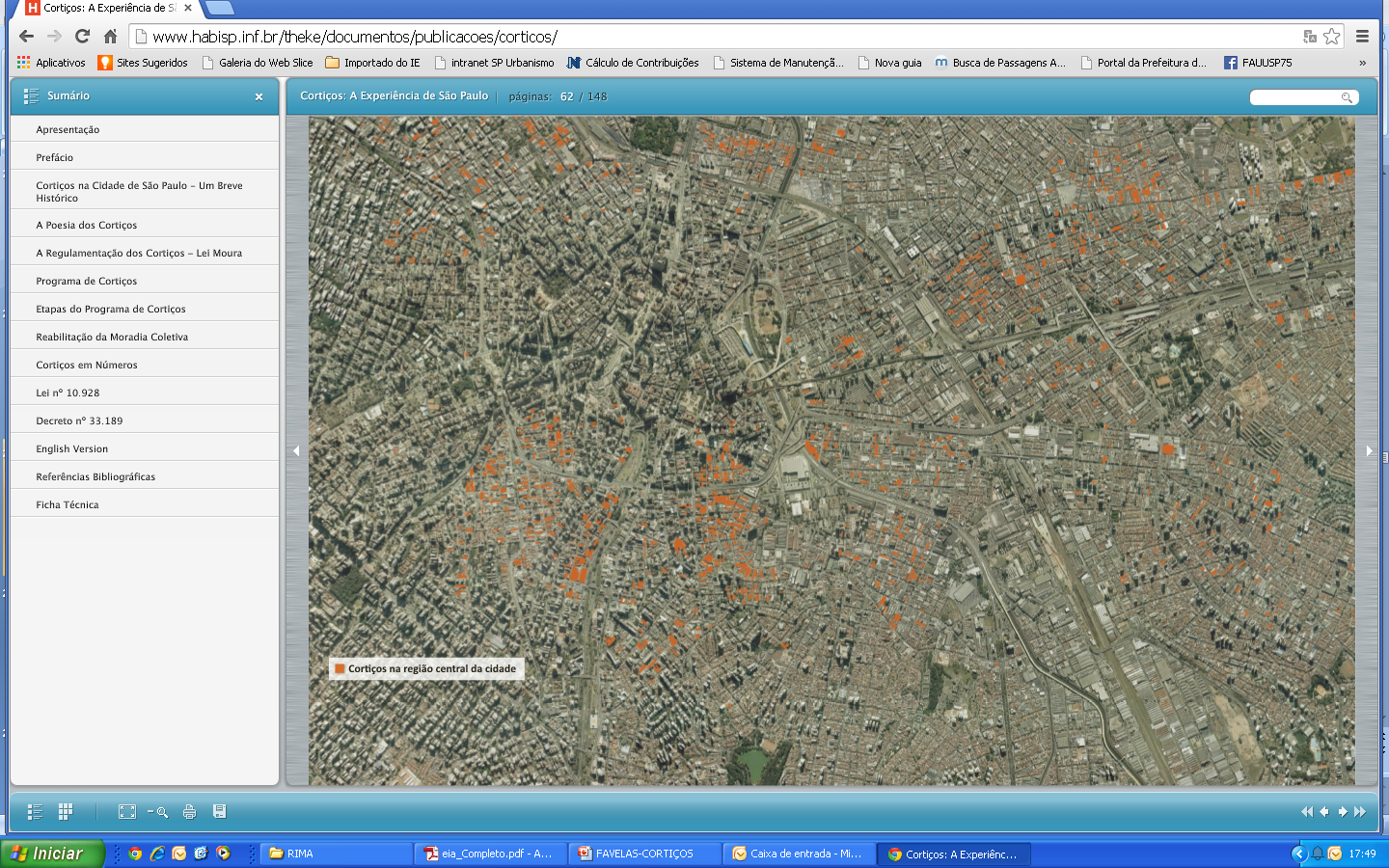 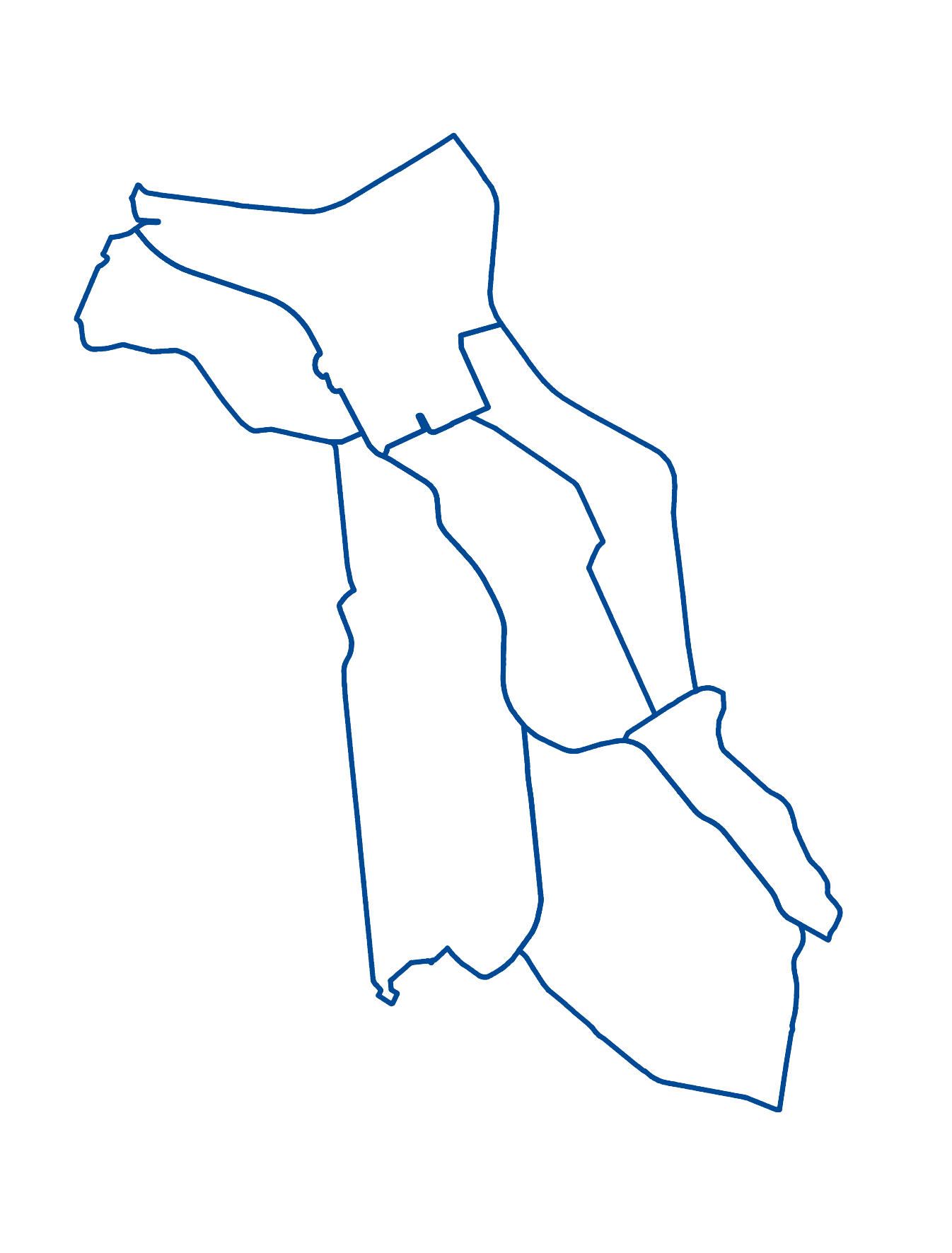 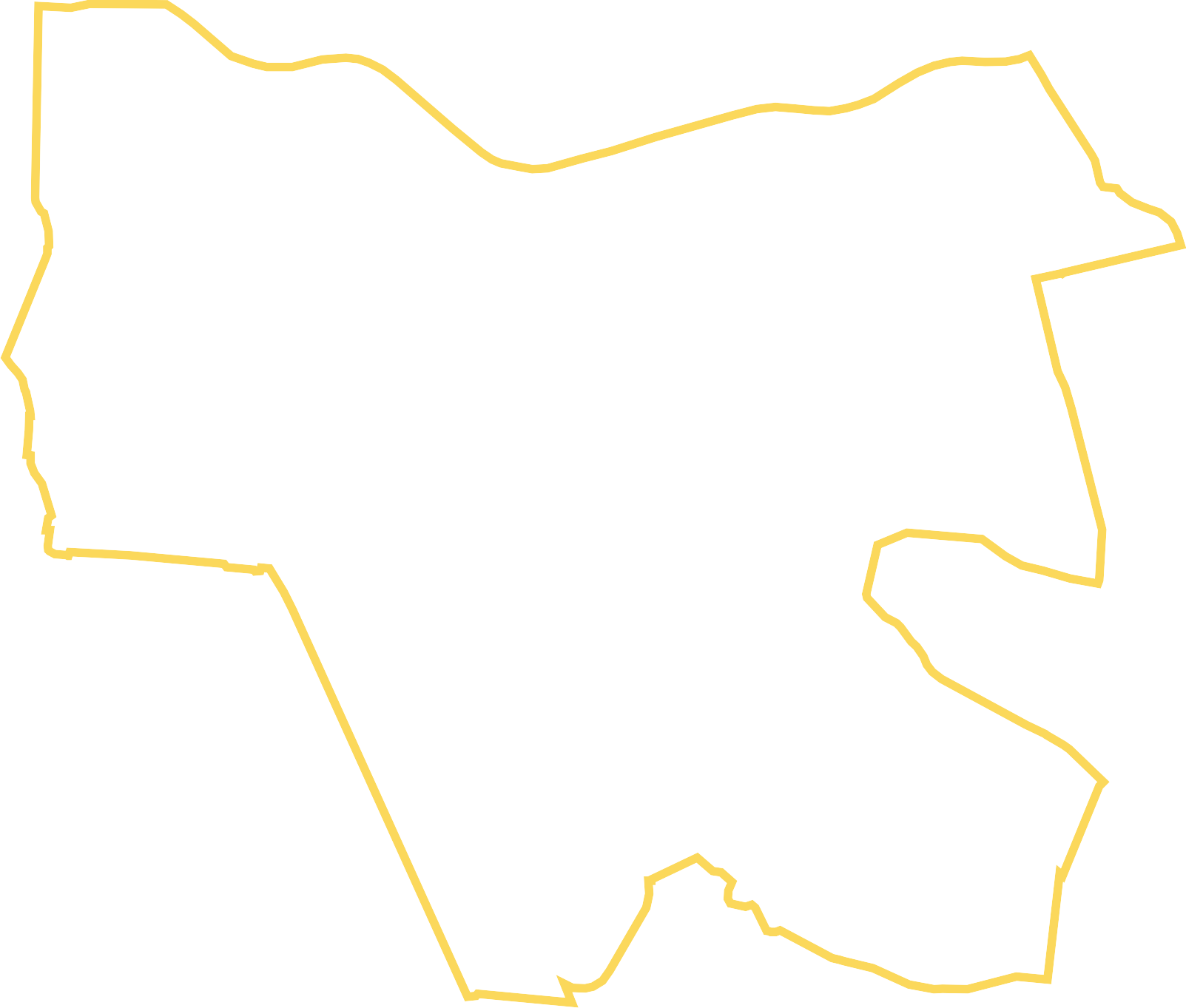 SETOR MOOCA
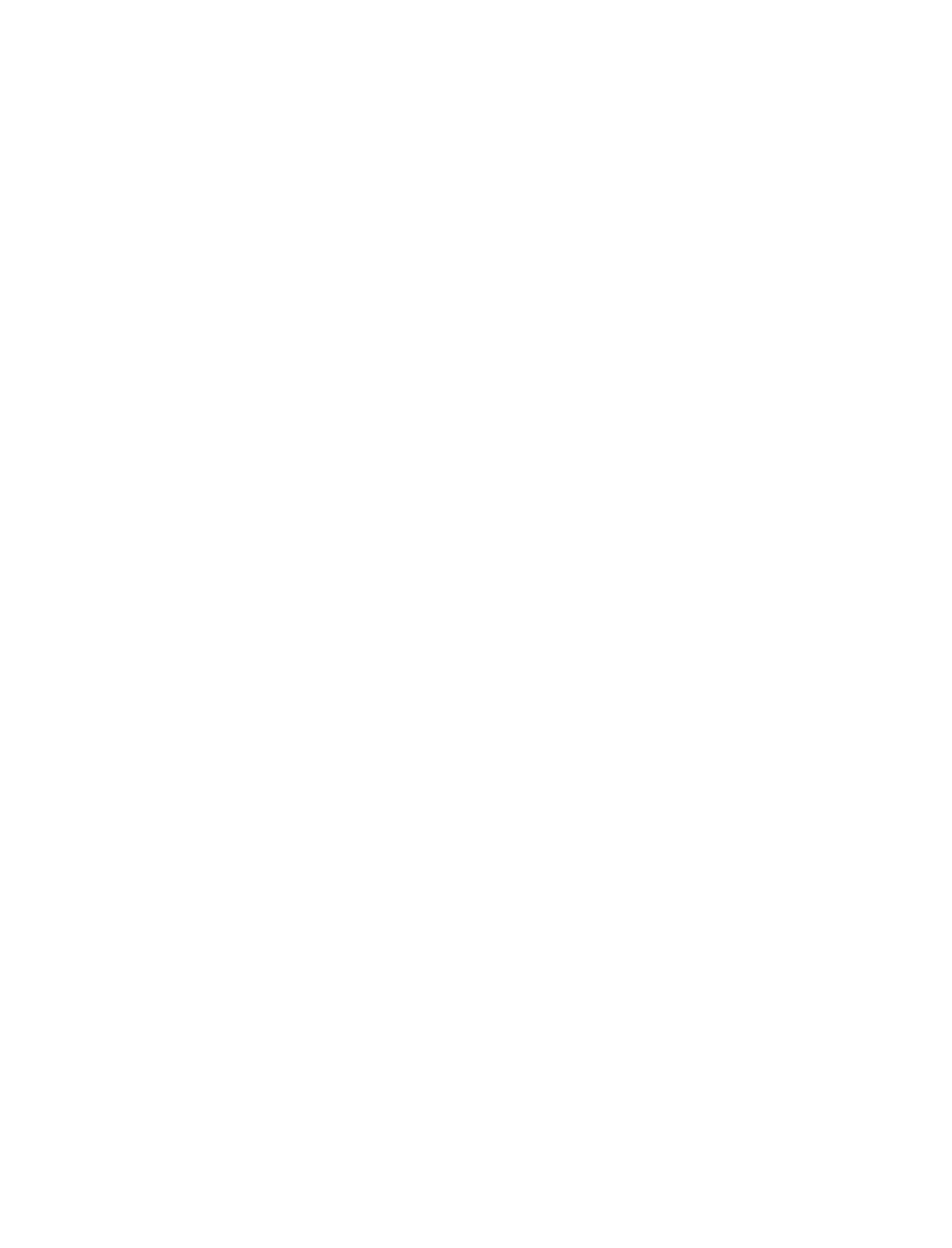 Sub Mooca
SETOR CAMBUCI
4
Sub Sé
Cortiços na área da operação urbana
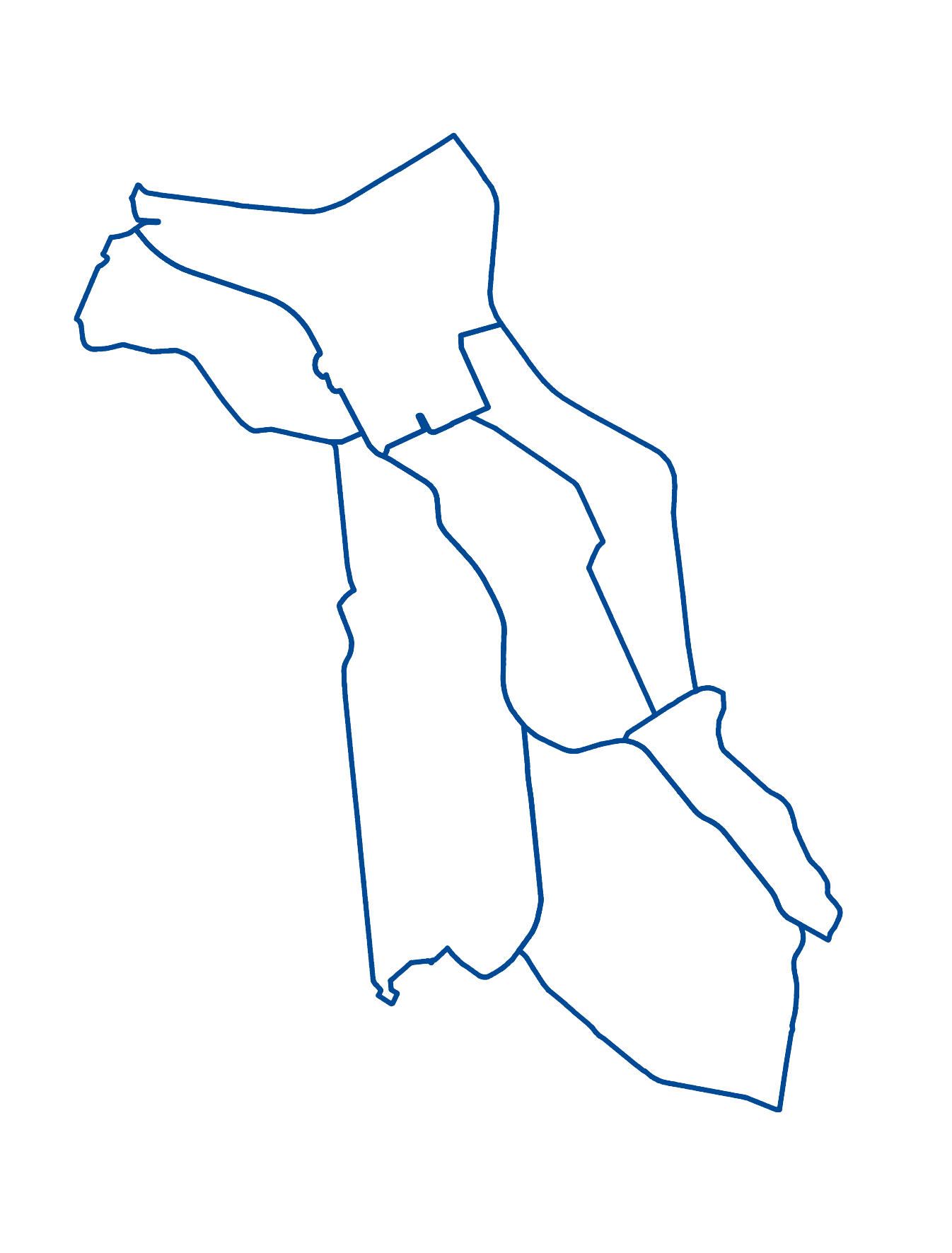 2
1 - Setor Cambuci           235 famílias
1
3
2 - Setor Mooca              121 famílias
3 - Setor Pque Mooca      15 famílias
TOTAL                            371 famílias
Ações da Operação Urbana
terrenos
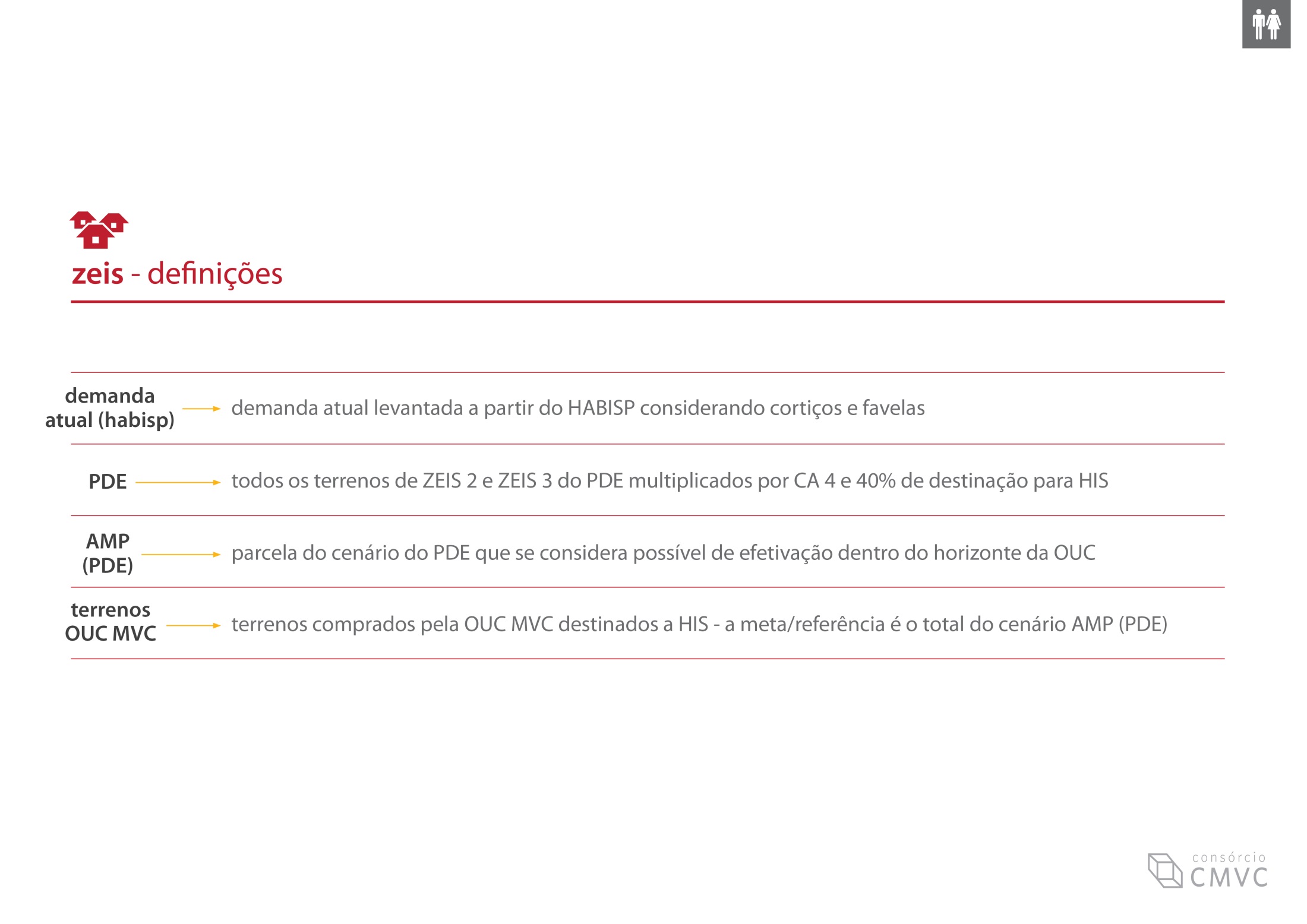 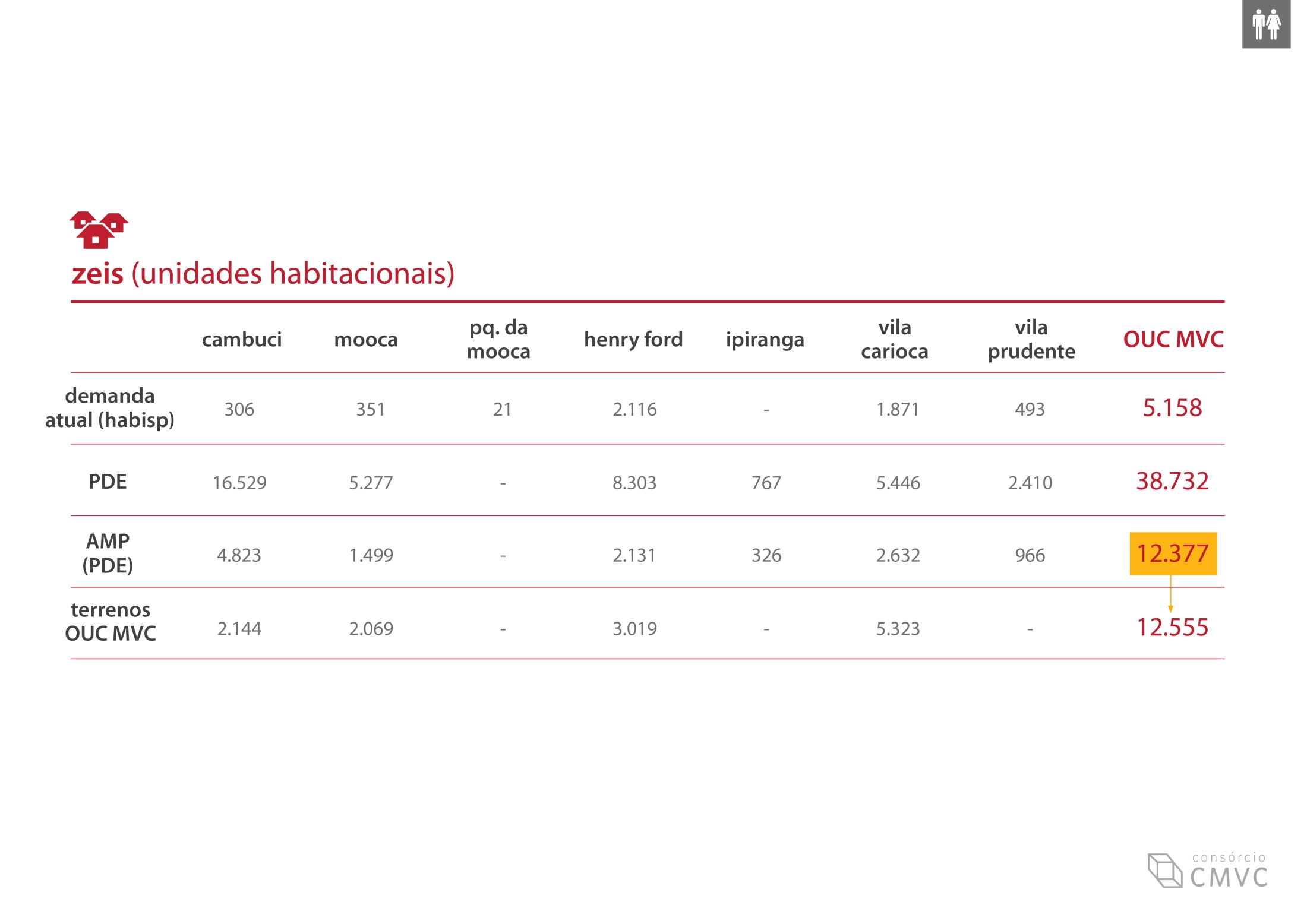 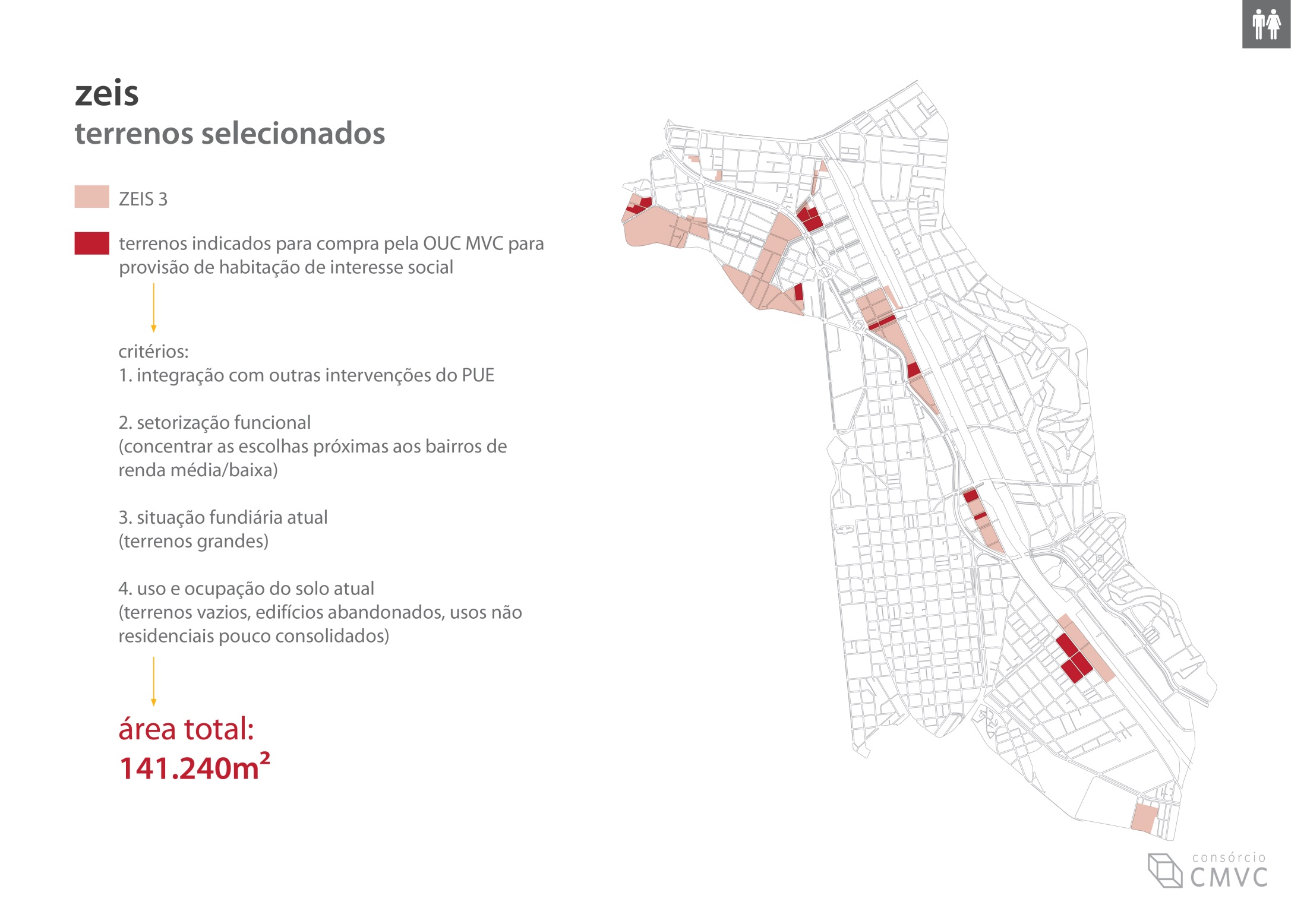 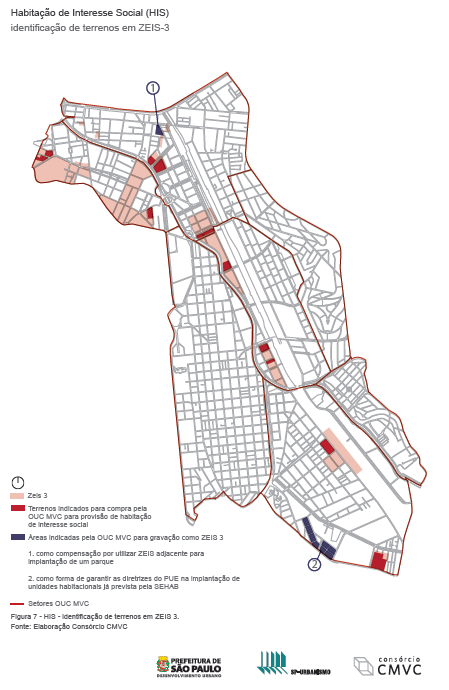 critérios
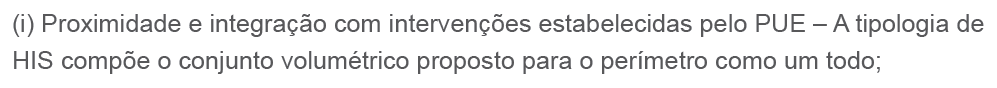 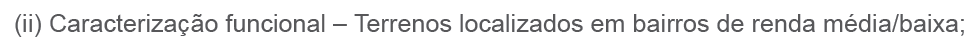 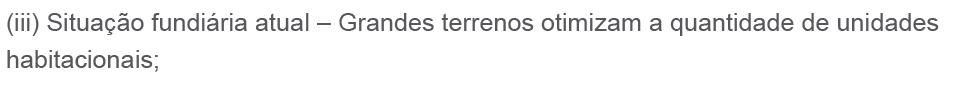 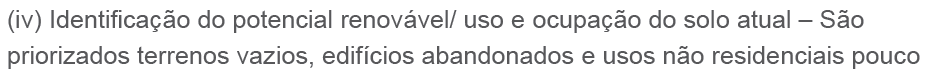 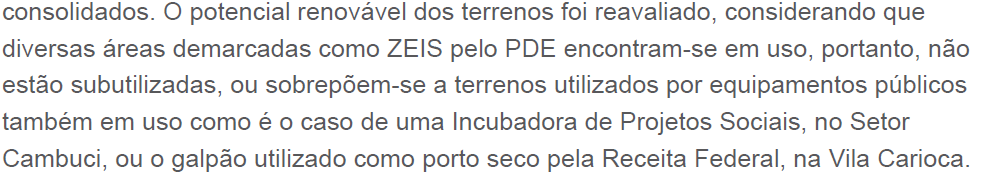 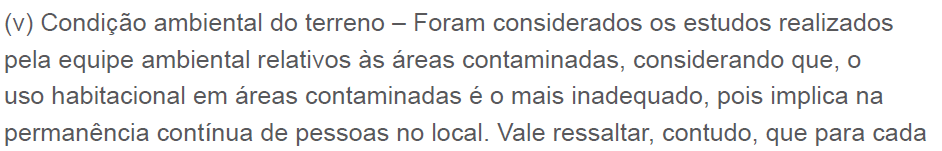 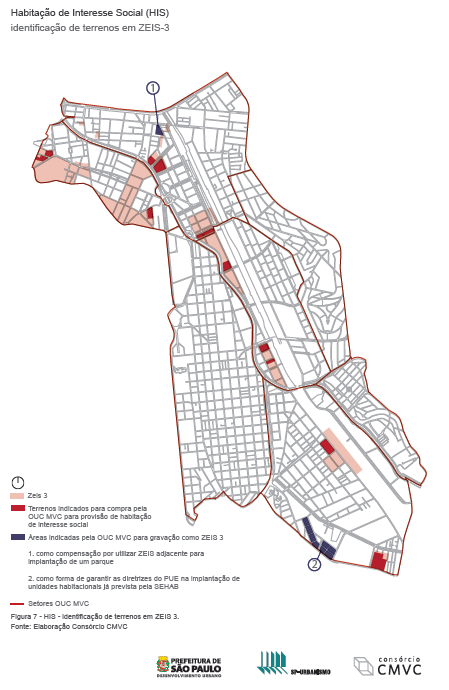 setor cambuci
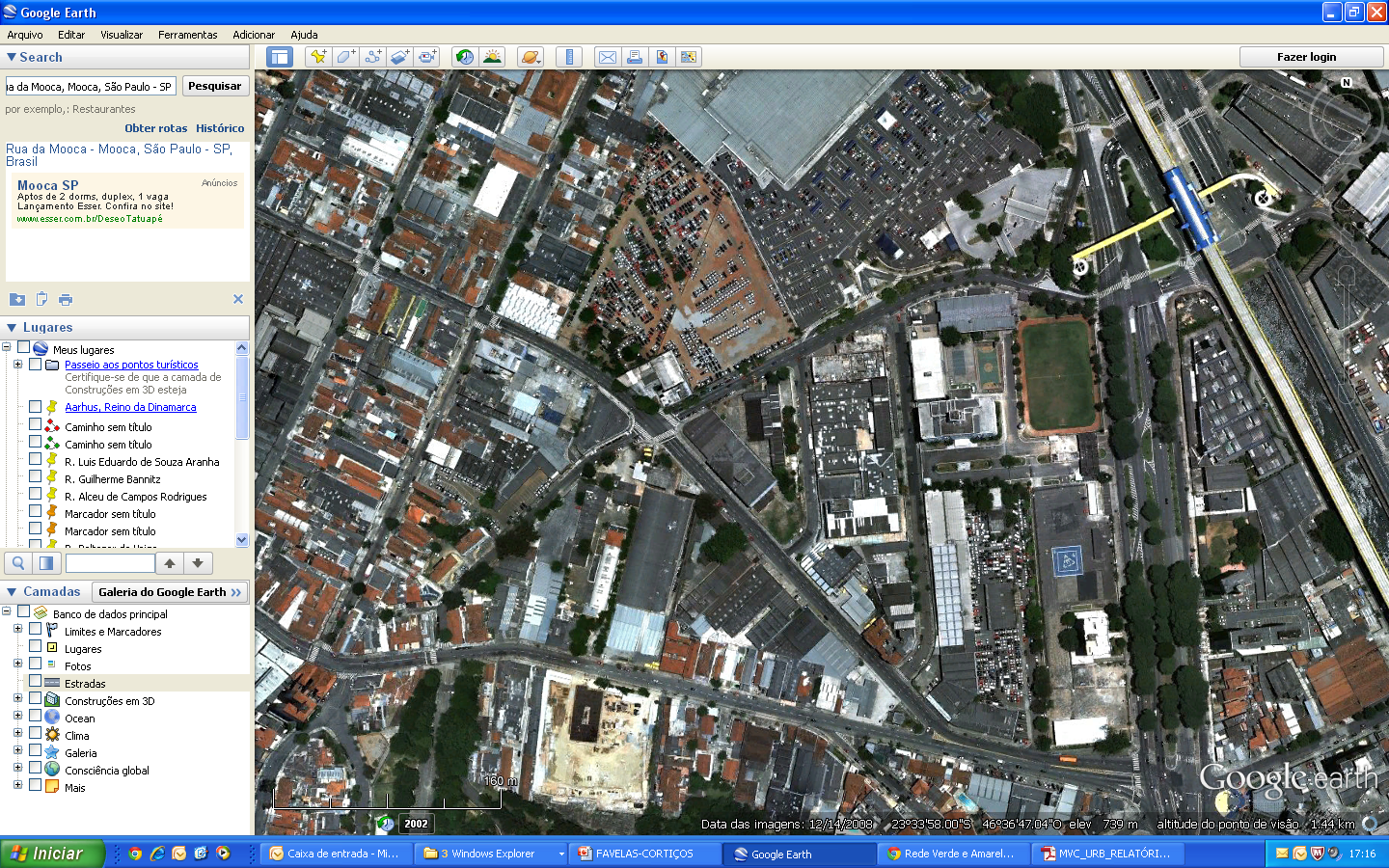 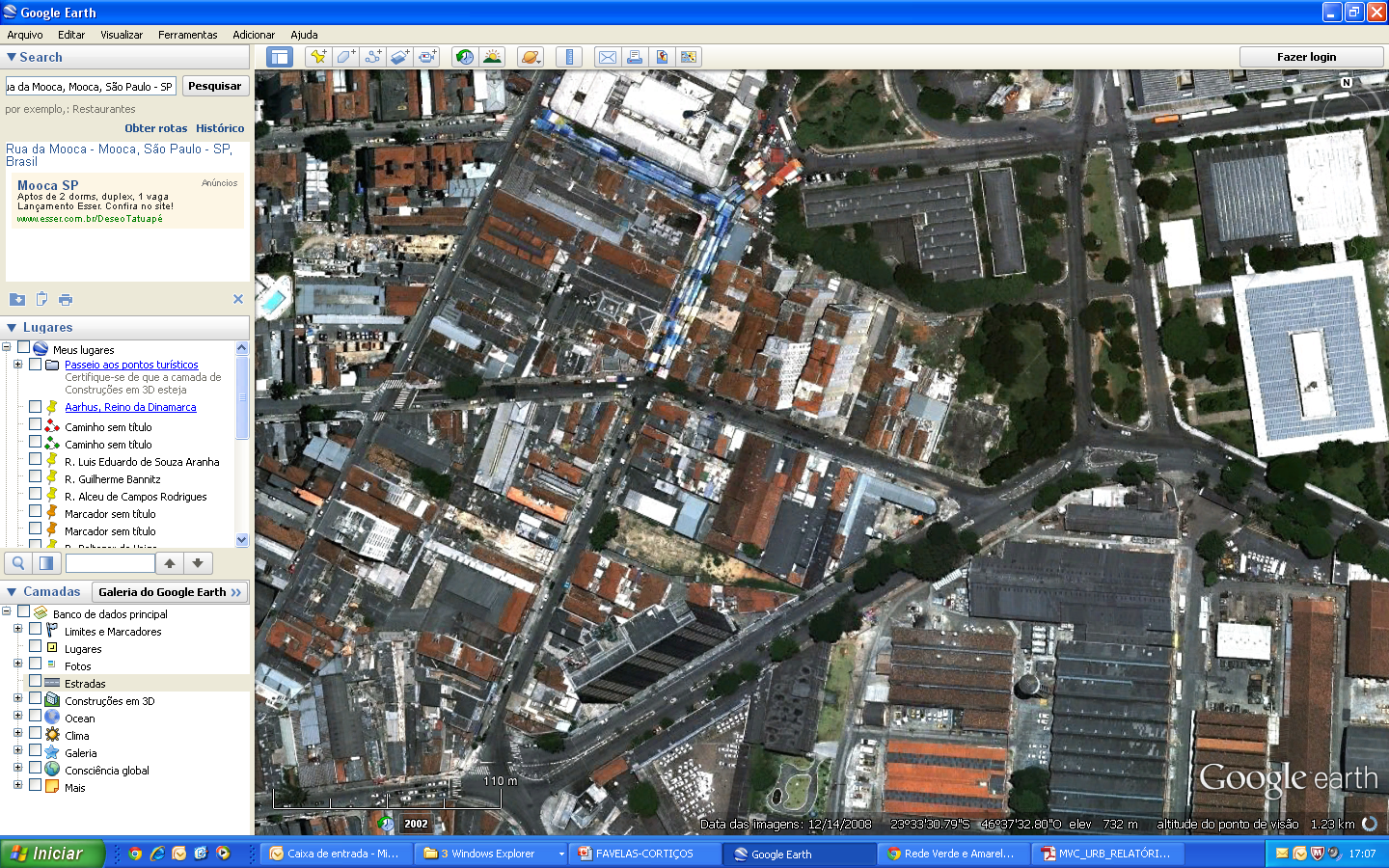 02
02
01
03
03
01
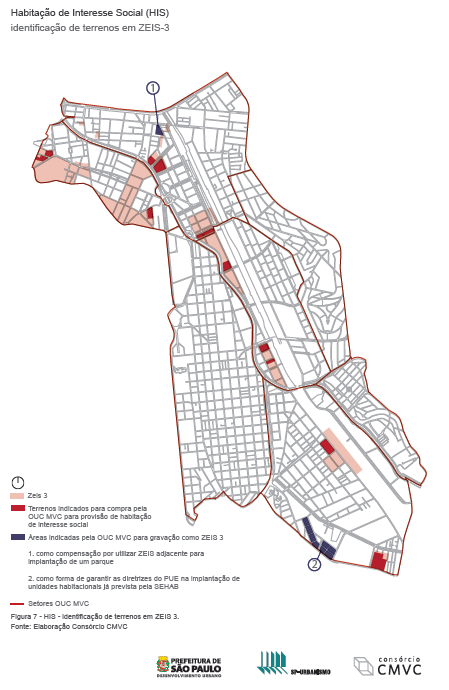 setor mooca
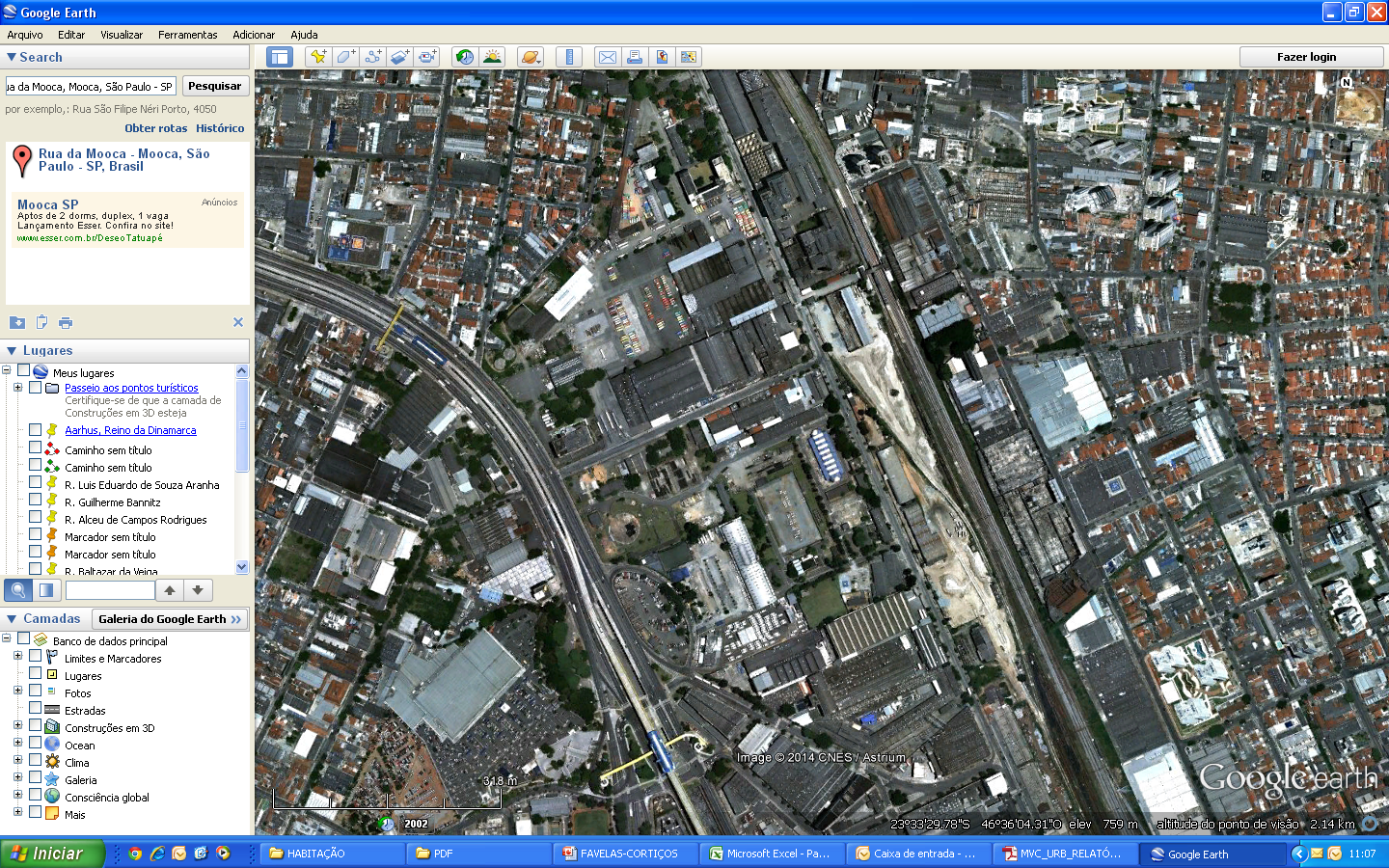 04
04
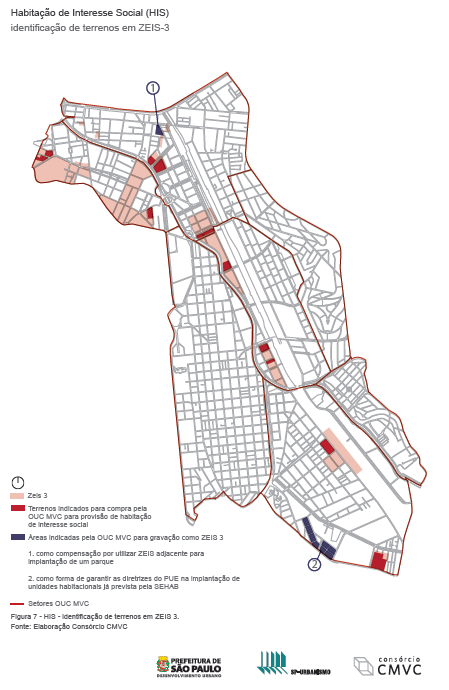 setor henry ford
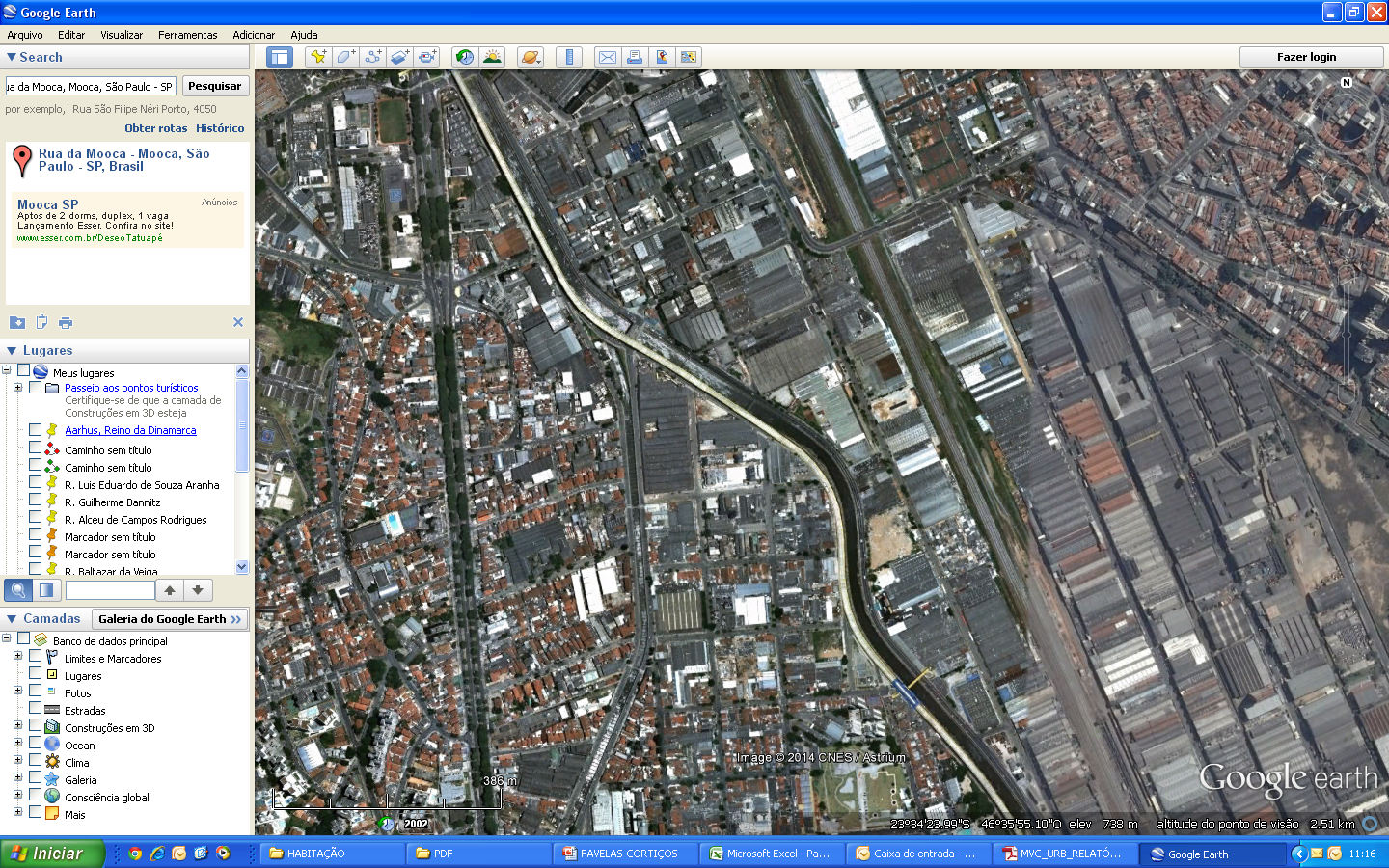 06
05
06
05
07
07
08
09
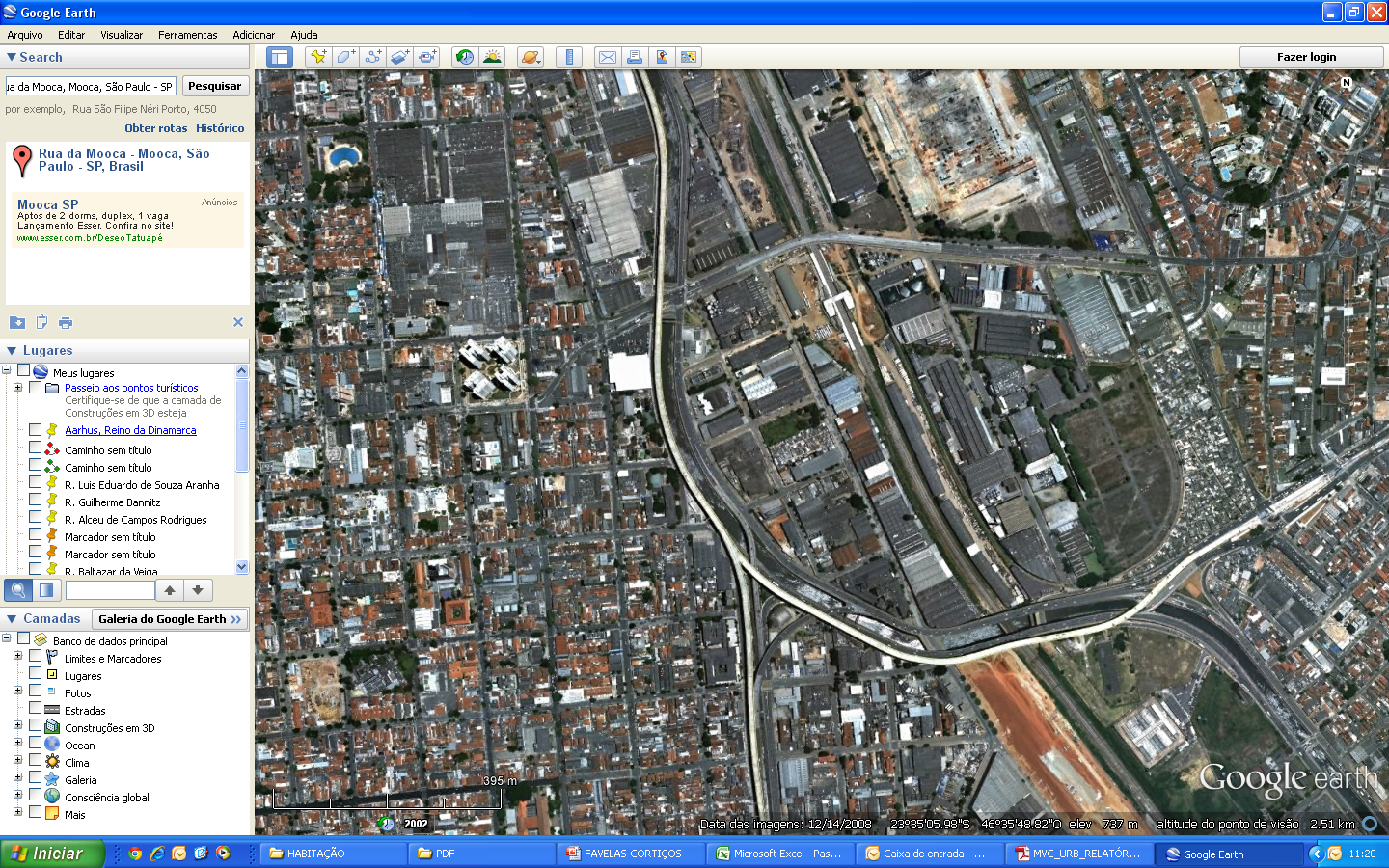 08
09
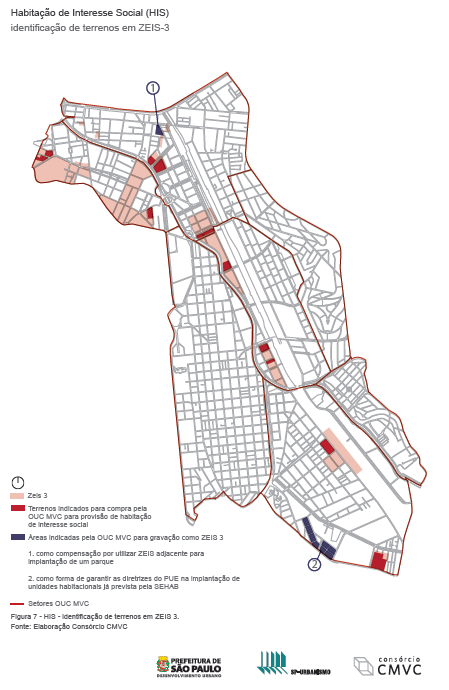 setor vila carioca
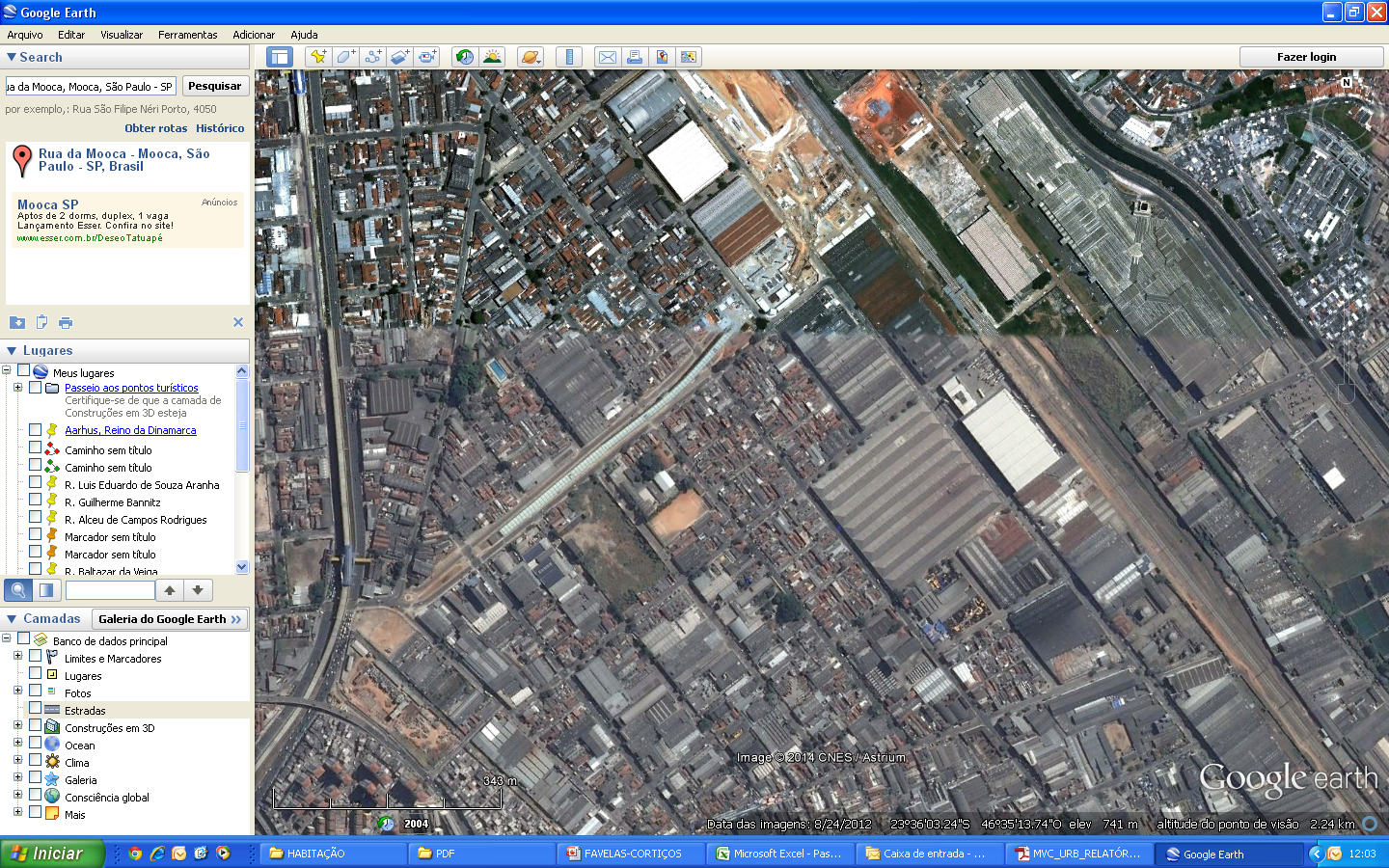 10
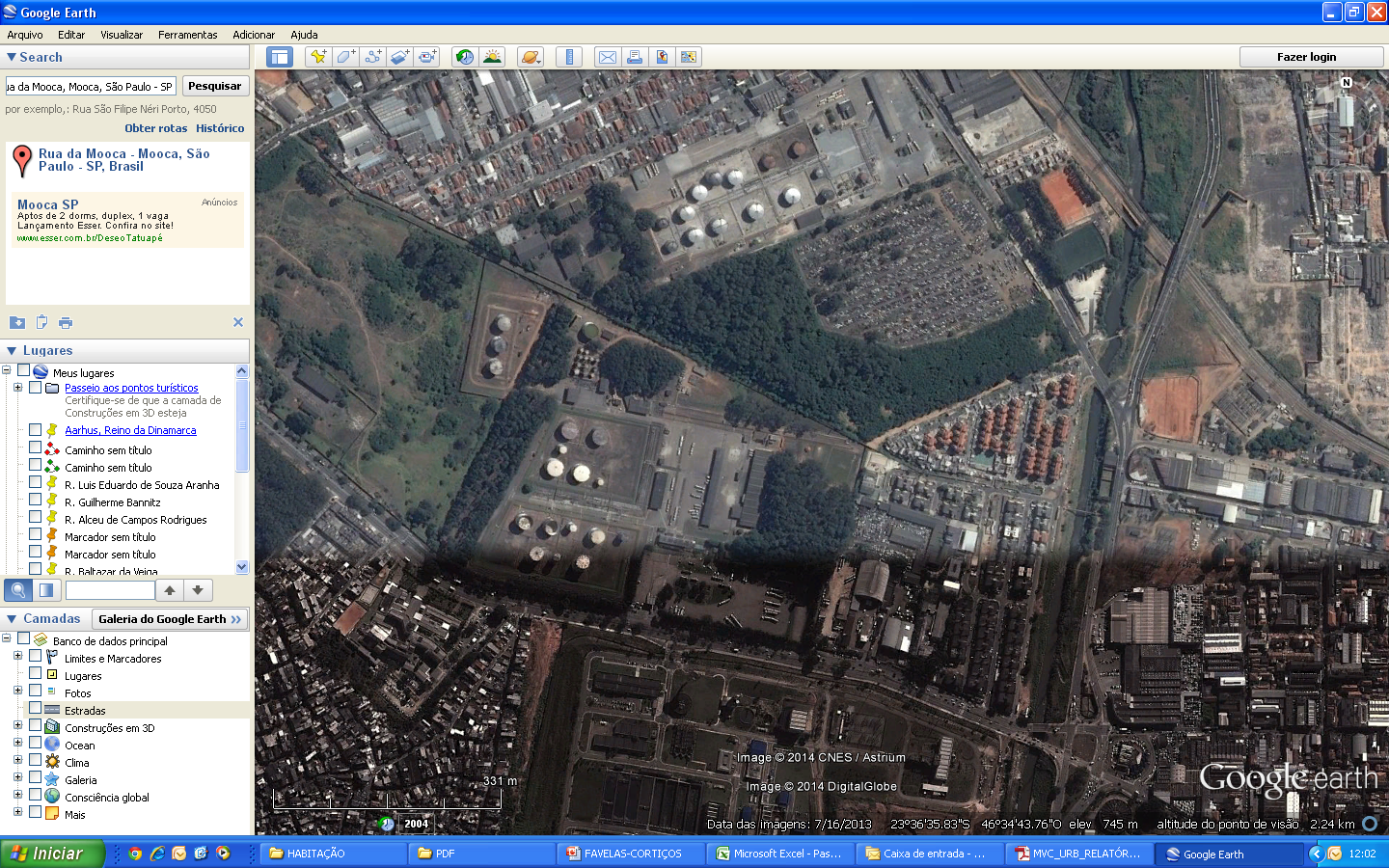 10
11
11
RECURSOS
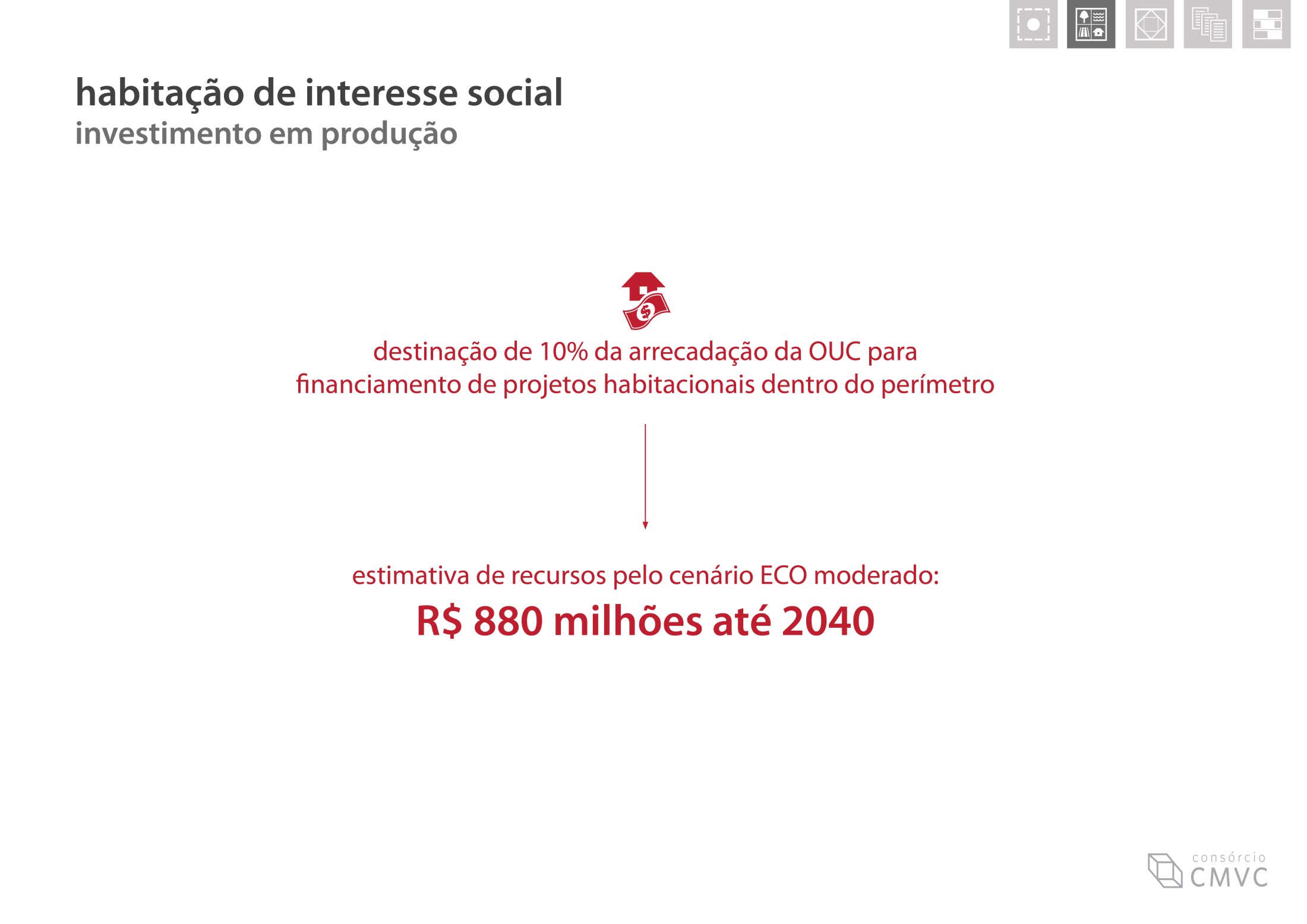 560
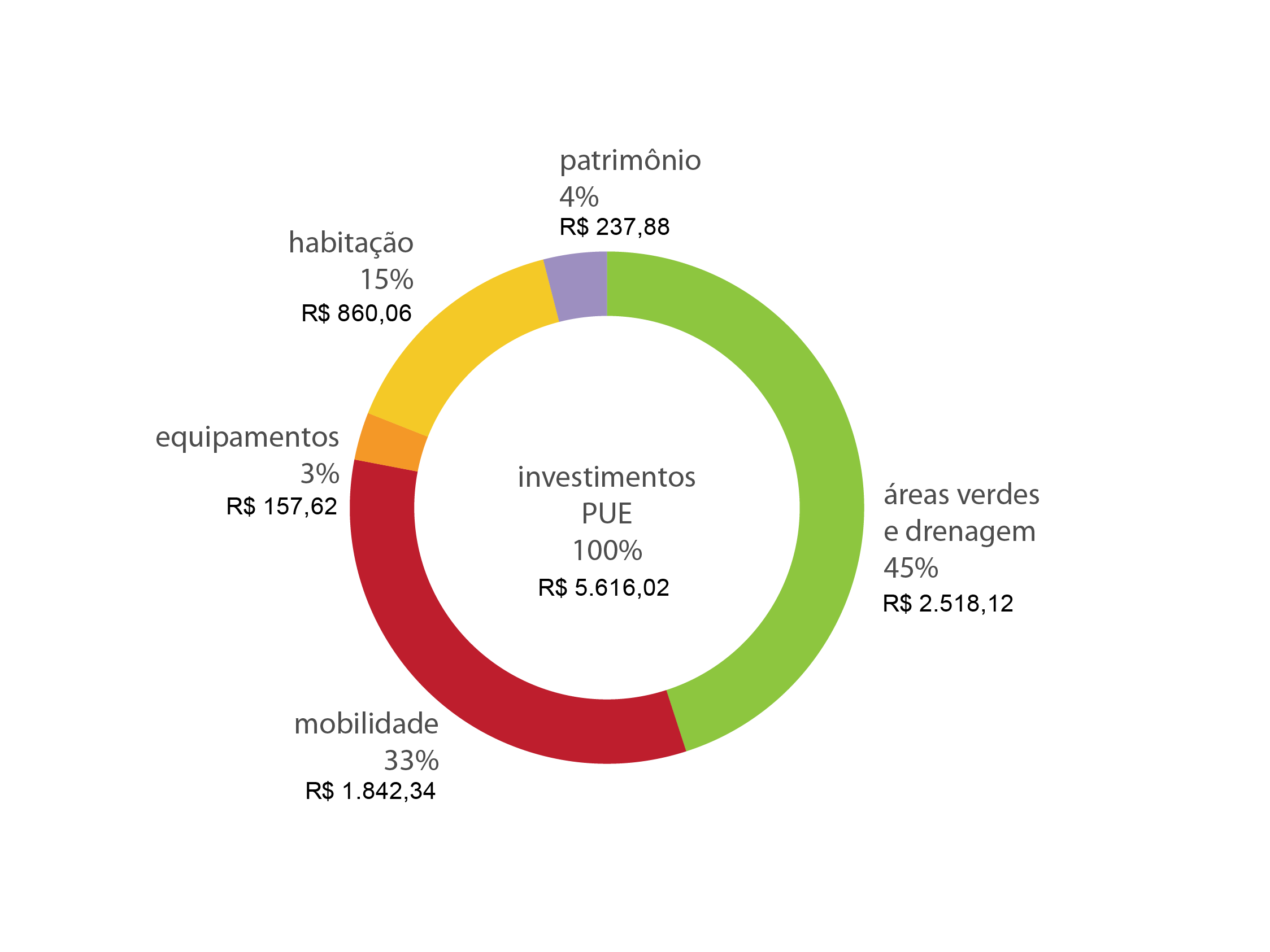 Distribuição dos investimentos (milhões)
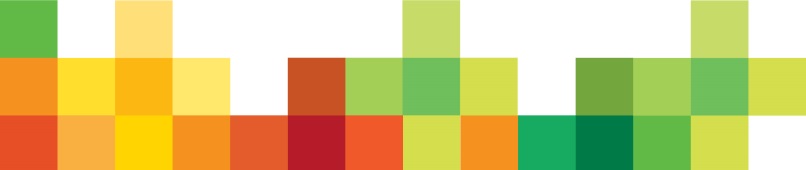 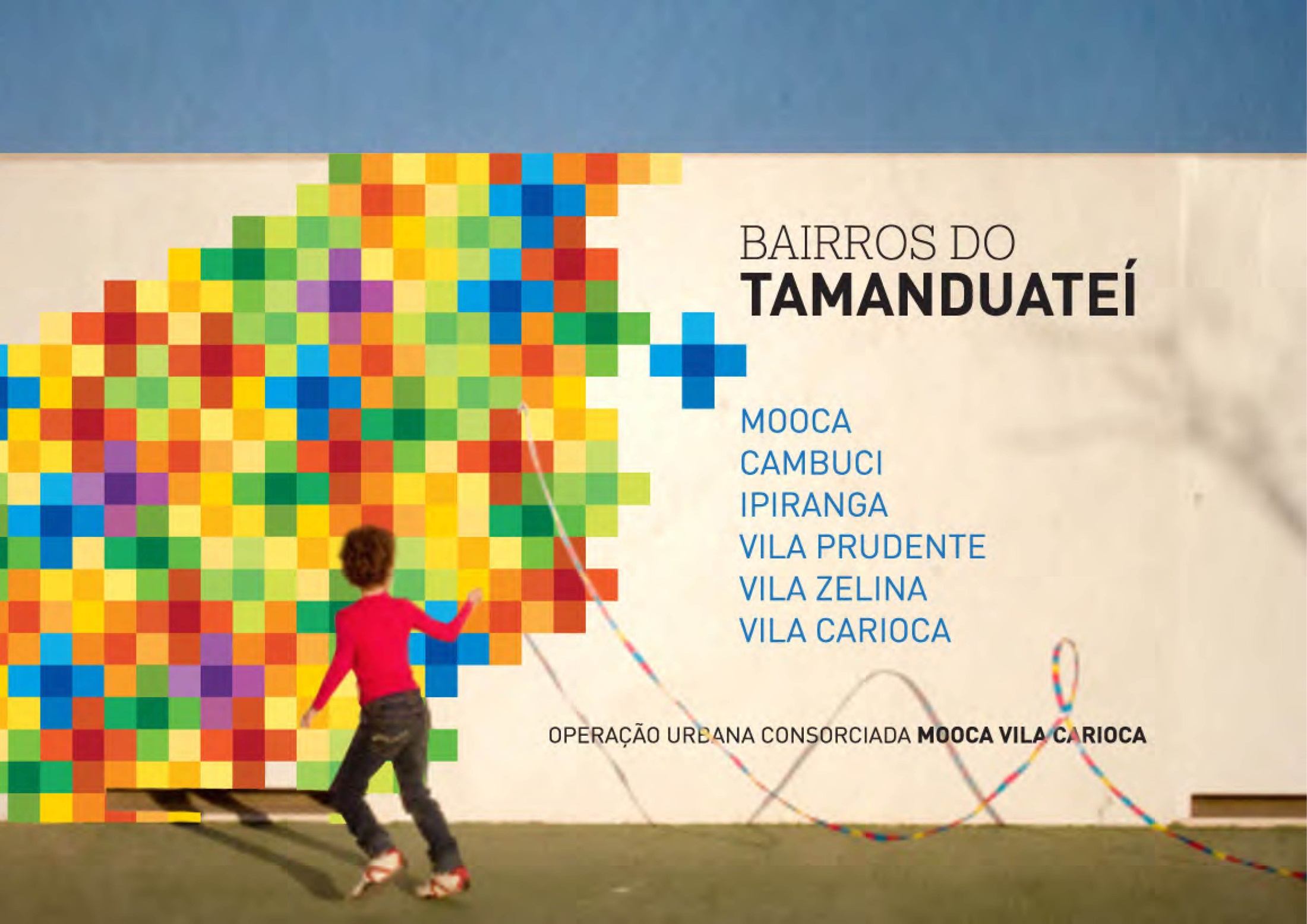